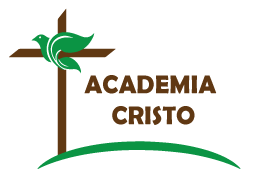 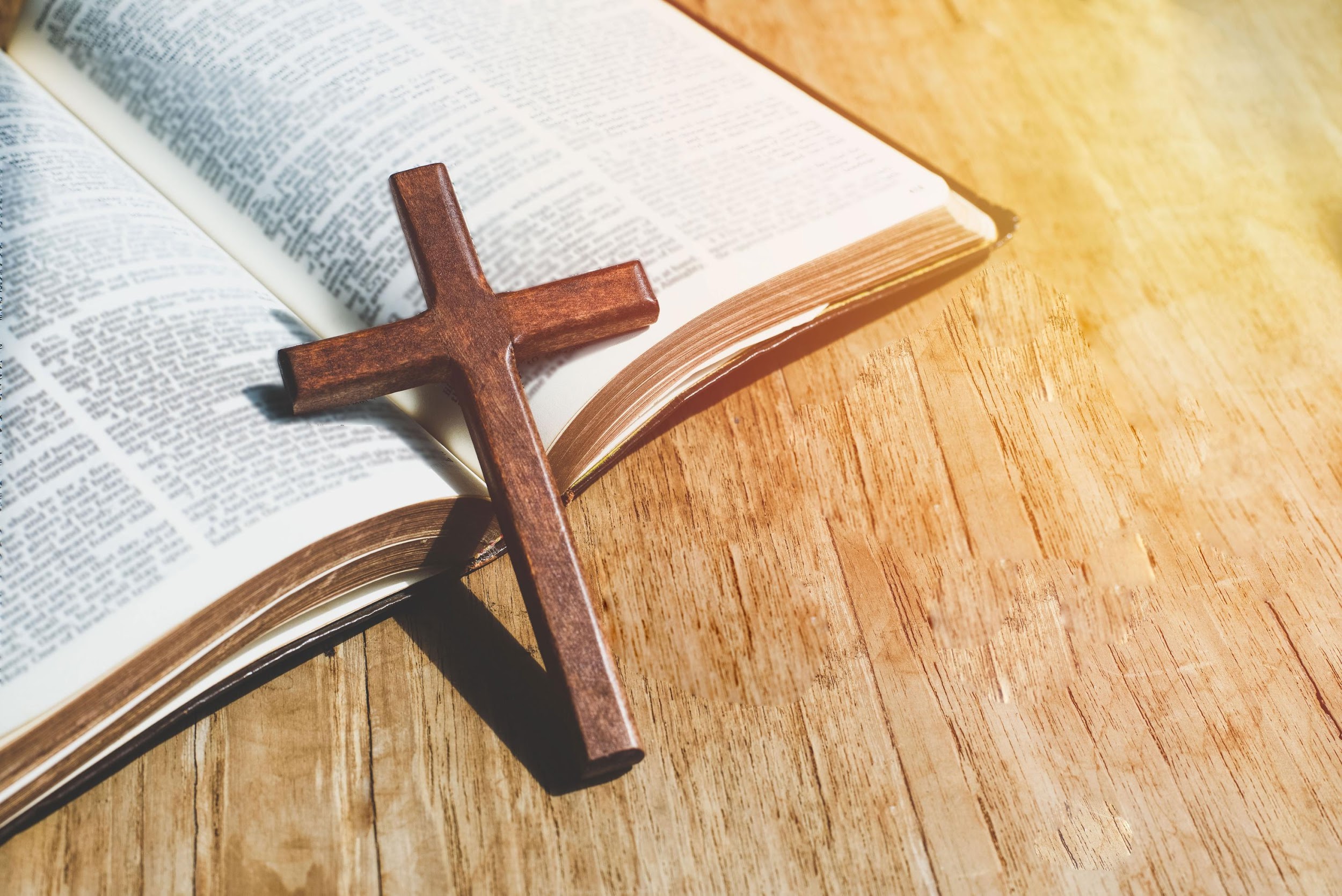 ACADEMIA
CRISTO
[Speaker Notes: Antes de la clase en vivo, el profesor hará lo siguiente en el grupo de WhatsApp:
Compartir las siguientes tareas:
Mire el breve video de enseñanza ( https://www.youtube.com/watch?v=3D8_HkCDst0 )y responda las preguntas que lo acompañan:
¿Cuál fue el propósito de la historia al principio (la muerte de Luisa)?
¿Qué es la ley?  
¿Qué es el evangelio?  
¿Qué pasa cuando se predica el evangelio a alguien con un corazón duro? 
¿Qué pasa cuando se predica la ley a un pecador que ya reconoce su pecado, sin predicar el evangelio? 
Lea Romanos 3:19-20 y Romanos 1:16-17.]
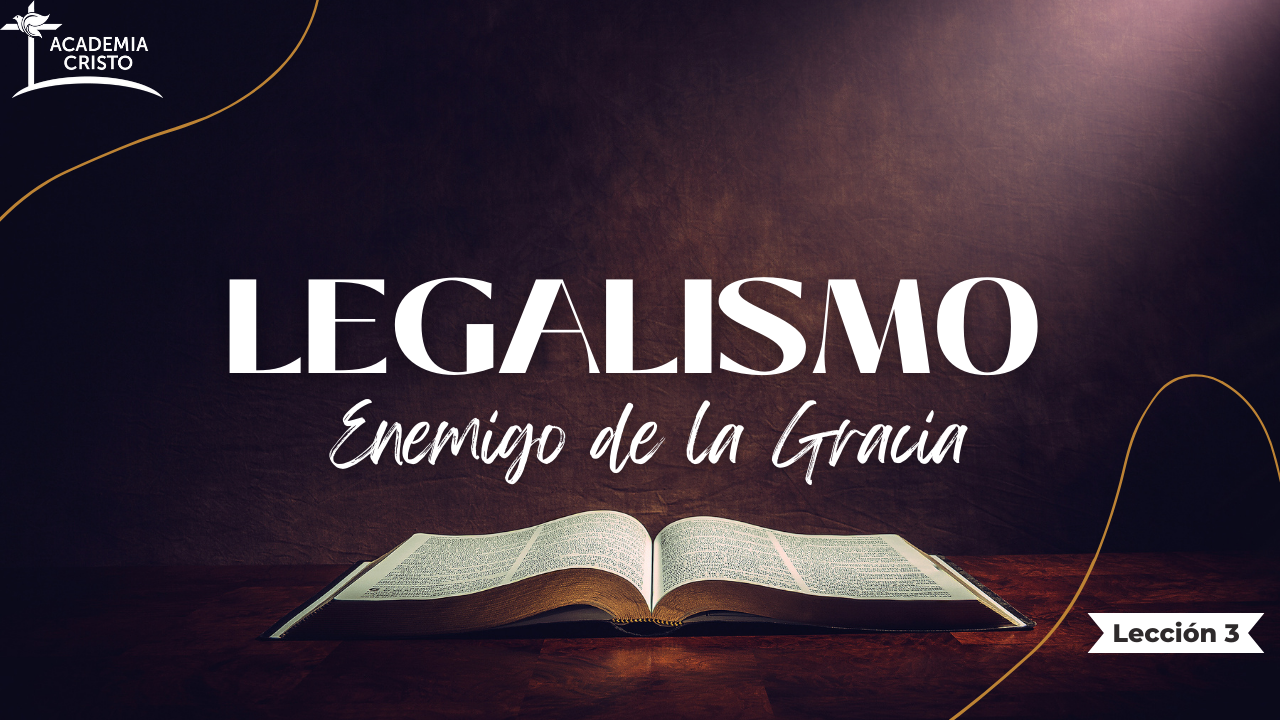 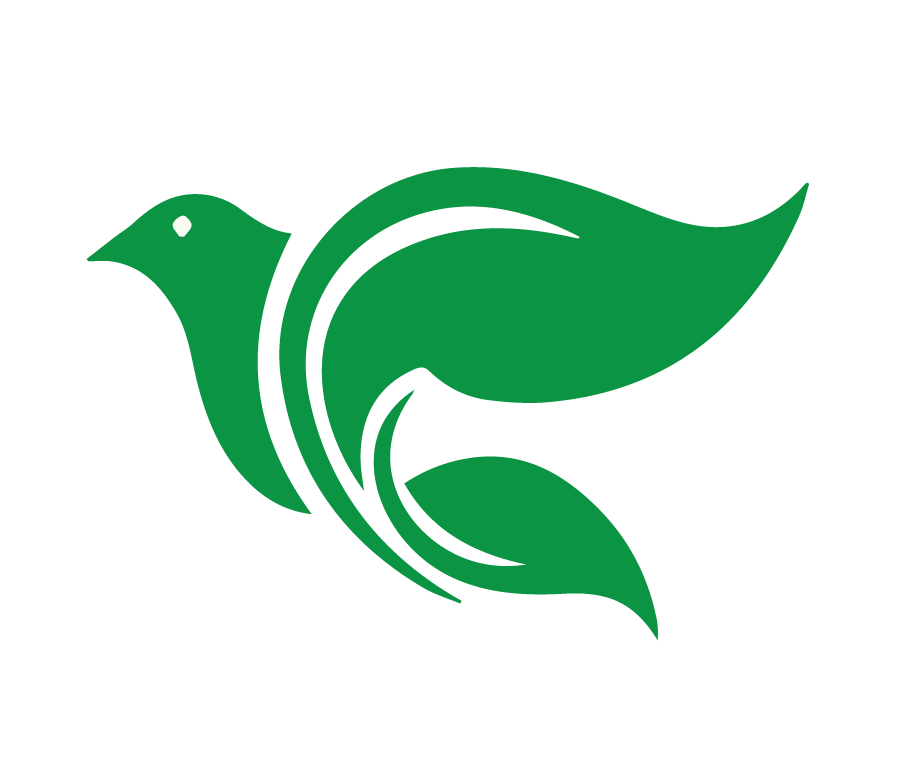 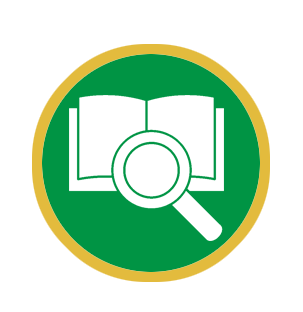 Lección 3
Cuándo Compartir Ley y Evangelio
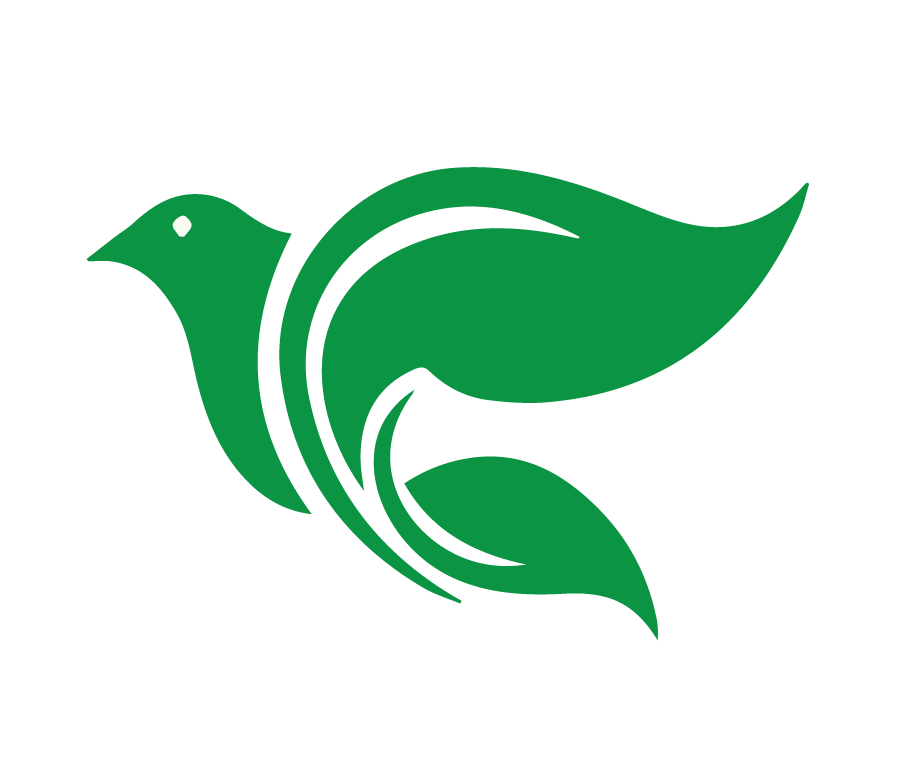 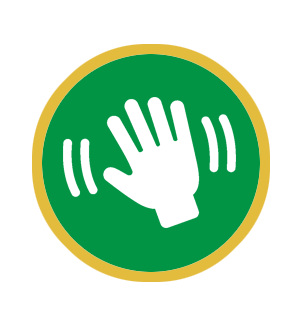 Saludos y bienvenidos
[Speaker Notes: La Clase en vivo
Salude a todos los estudiantes (y al panel) cuando entren a la clase en línea. (5 minutos)]
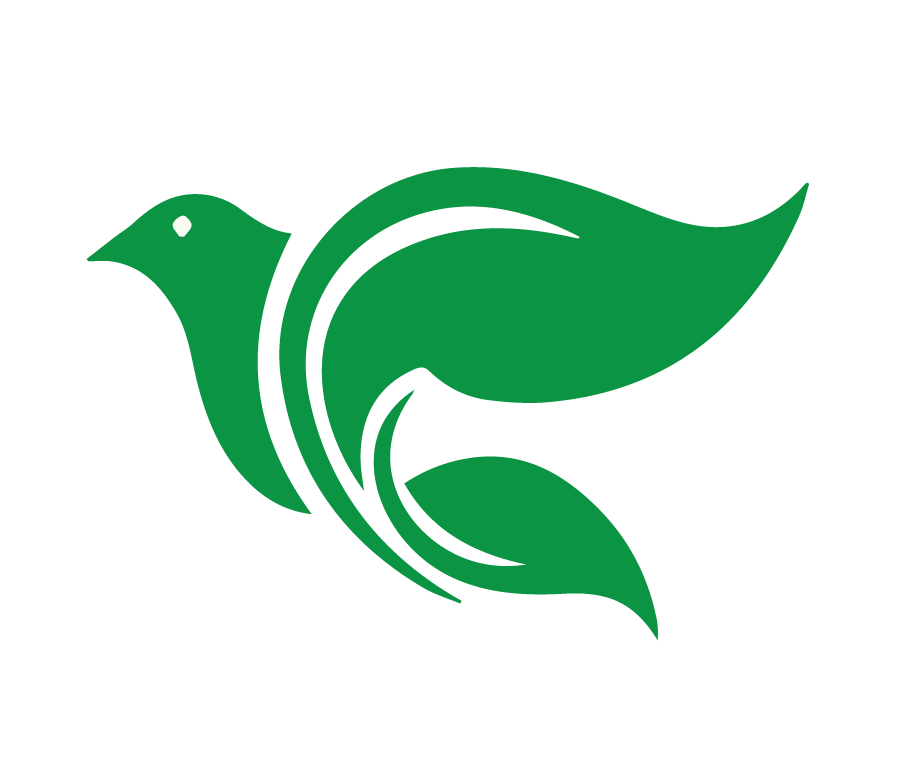 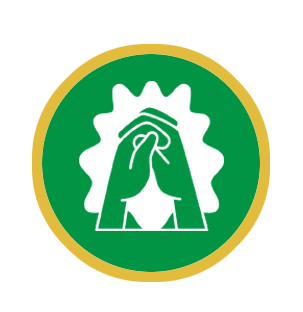 Oración
[Speaker Notes: Oración: Querido Dios todopoderoso, usa el mensaje de tu ley para ayudarnos a ver nuestros pecados de pensamiento, palabra y acción, y a arrepentirnos de ellos diariamente. Luego usa tu evangelio para consolarnos que somos perdonados y salvos mediante la vida perfecta y la muerte de Jesús en nuestro lugar. También, bendícenos mientras compartimos la ley y el evangelio con otros. En el nombre de Jesús oramos, Amén.]
Definir ley y evangelio y sus propósitos.
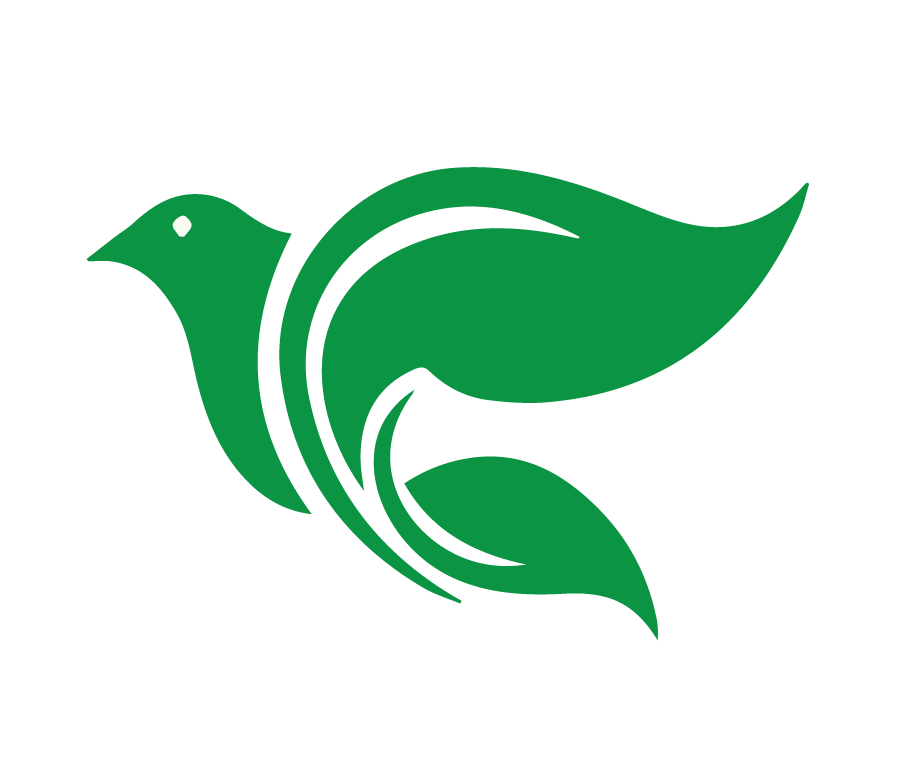 Objetivos de la Lección
Describir cuándo debemos usar la ley y cuándo el evangelio.
Practicar aplicando la ley y el evangelio en algunas situaciones.
[Speaker Notes: Objetivos de la Lección
Definir ley y evangelio y sus propósitos. 
Describir cuándo debemos usar la ley y cuándo el evangelio.
Practicar aplicando la ley y el evangelio en algunas situaciones.]
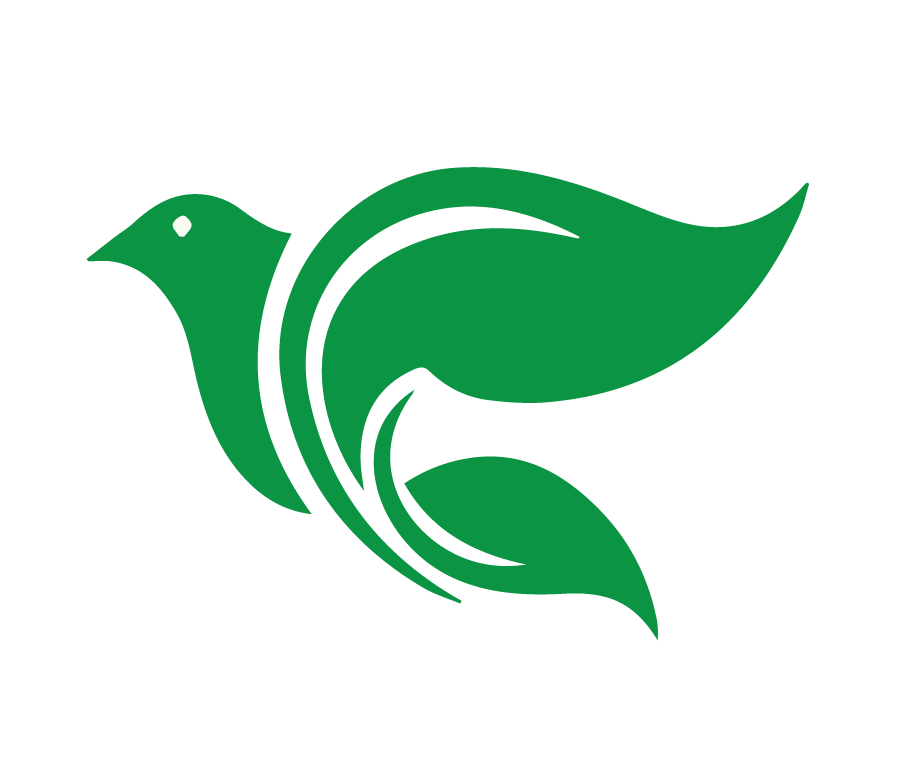 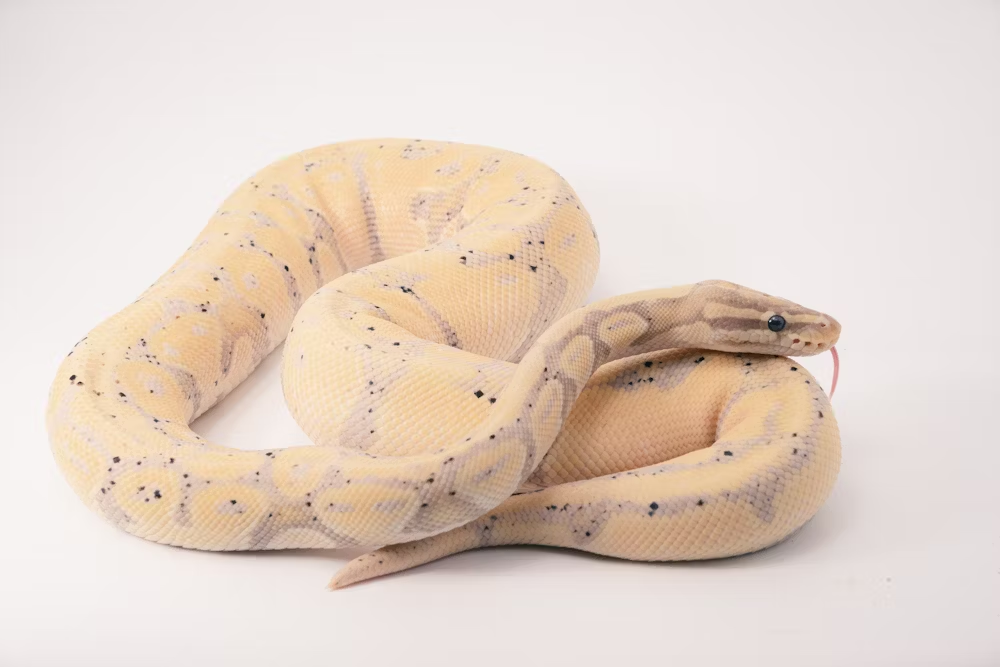 [Speaker Notes: Captar de la tarea (5 minutos)
La historia de Luisa: 
Luisa tenía solo 34 años cuando fue hallada muerta en un camino fuera del pueblo. Una serpiente Shushupi la había mordido repetidamente en las piernas y la había matado. Ella dejó un bebé de seis meses. Luisa se había casado con José cuando ambos eran adolescentes. Desde el día de la boda, ella llevaba un medallón con una foto de él. Ella nunca se lo quitó y fue enterrada con ese medallón alrededor de su cuello.
Todos amaban a Luisa. Tristemente, a pesar de que había varias iglesias cristianas en la aldea, Luisa nunca creyó en Jesús.  En el funeral muchos decían: "Luisa fue la persona más amable y amorosa que he conocido. Sin duda ella está en el cielo en este momento".
El hecho es que Luisa, al igual que mucha gente, pensaba que era lo suficientemente buena como para ir al cielo. Ella no se preocupó por eso. Uno puede fácilmente imaginar el espíritu de Luisa elevándose hacia el cielo en el momento de su muerte, con el medallón de José en su collar.  Y por supuesto, Luisa era muy amorosa y amable con todos. Es fácil pensar que, muy seguramente, ella entraría en el cielo.
Pero cuando Luisa se paró ante un Dios perfecto, justo, y santo en la puerta del cielo,  los demonios del infierno aparecieron rápidamente. No era la esposa perfecta. No era madre perfecta. No era empleada perfecta. No era una vecina perfecta. 
Luisa se quedó allí con toda la culpa de sus delitos en exhibición ante el Santo Dios. Sin Jesús, los demonios podrían reclamar el alma eterna de Luisa. La transportaron directamente al infierno.]
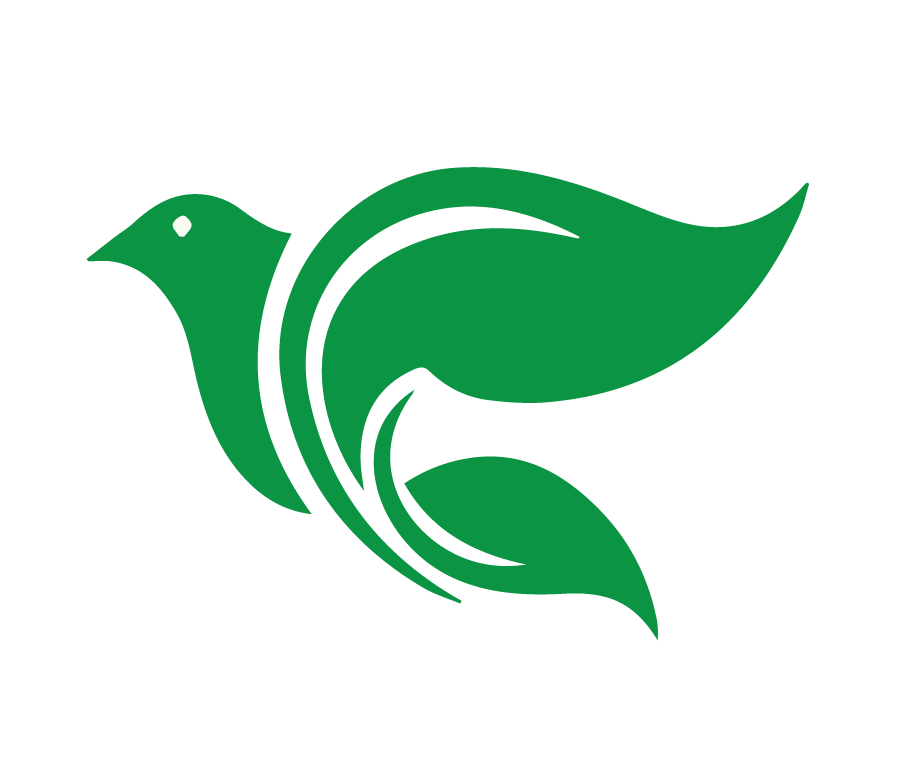 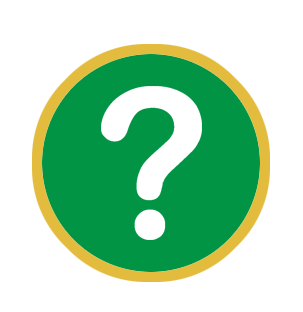 ¿Cuál fue el propósito de la historia de Luisa?
[Speaker Notes: ¿Cuál fue el propósito de la historia de Luisa?  
Muchos como Luisa piensan que los buenos irán al cielo por ser buenos. La vida de Luisa parecía buena, pero no vivía una vida perfecta. 
En realidad, Dios exige la perfección. Esa vida perfecta le hubiera sido atribuida por la fe en Cristo Jesús. Sin embargo, no había lugar para Cristo en su corazón. 
Pero los que confían en su propia bondad irán al infierno. Luisa no puso su confianza en Jesús. Confiaba en sí misma. Tristemente, ella está (estaba) perdida para toda la eternidad. 
La historia desinfla las falsas conclusiones de un mundo sentimental que ignora lo que dice la Biblia. 
El sentimentalismo quiere creer que buenas personas (sin importar su religión o fe en Jesús) van al cielo. En efecto, decir lo contrario se considera cruel, crítico y políticamente incorrecto. La realidad bíblica se encuentra en las palabras de Jesús: El que en él cree no es condenado. El que no crea será condenado. Juan 3:16-18]
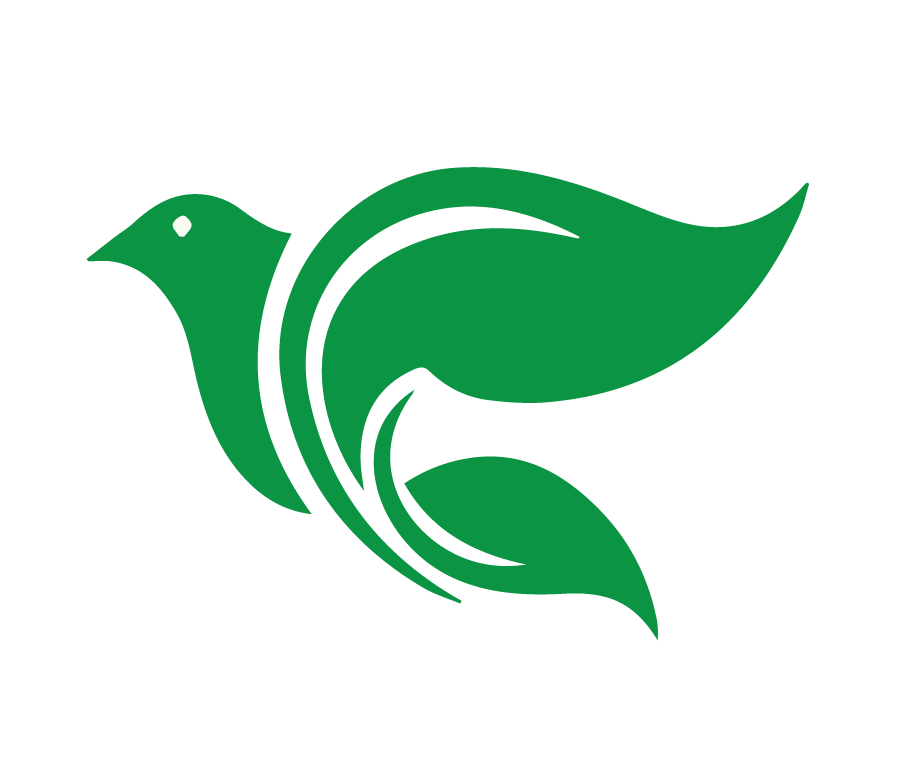 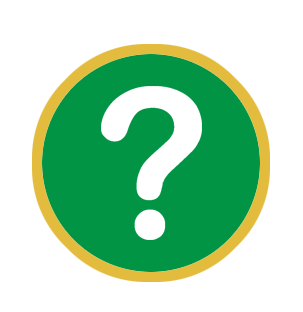 ¿Qué es la ley?
[Speaker Notes: Definir ley y evangelio y sus propósitos. (20 minutos)
¿Qué es la ley?]
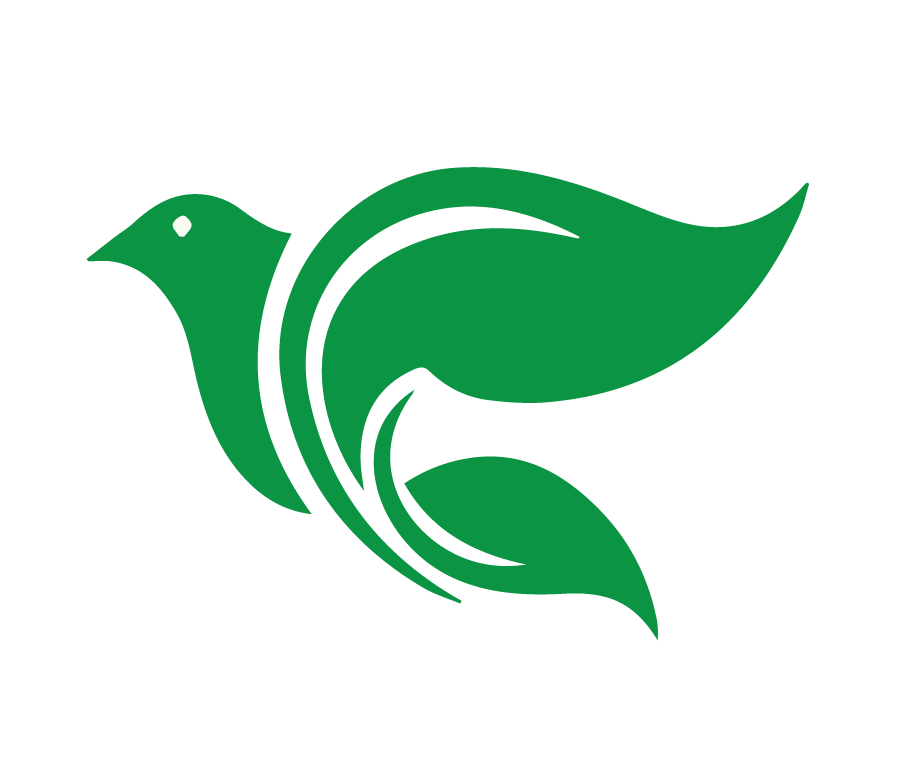 Pero sabemos que todo lo que dice la ley, se lo dice a los que están bajo la ley, para que todos callen y caigan bajo el juicio de Dios, ya que nadie será justificado delante de Dios por hacer las cosas que la ley exige, pues la ley sirve para reconocer el pecado. 

Romanos 3:19-20
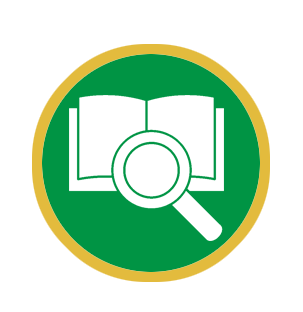 [Speaker Notes: Romanos 3:19-20 Pero sabemos que todo lo que dice la ley, se lo dice a los que están bajo la ley, para que todos callen y caigan bajo el juicio de Dios, ya que nadie será justificado delante de Dios por hacer las cosas que la ley exige, pues la ley sirve para reconocer el pecado.]
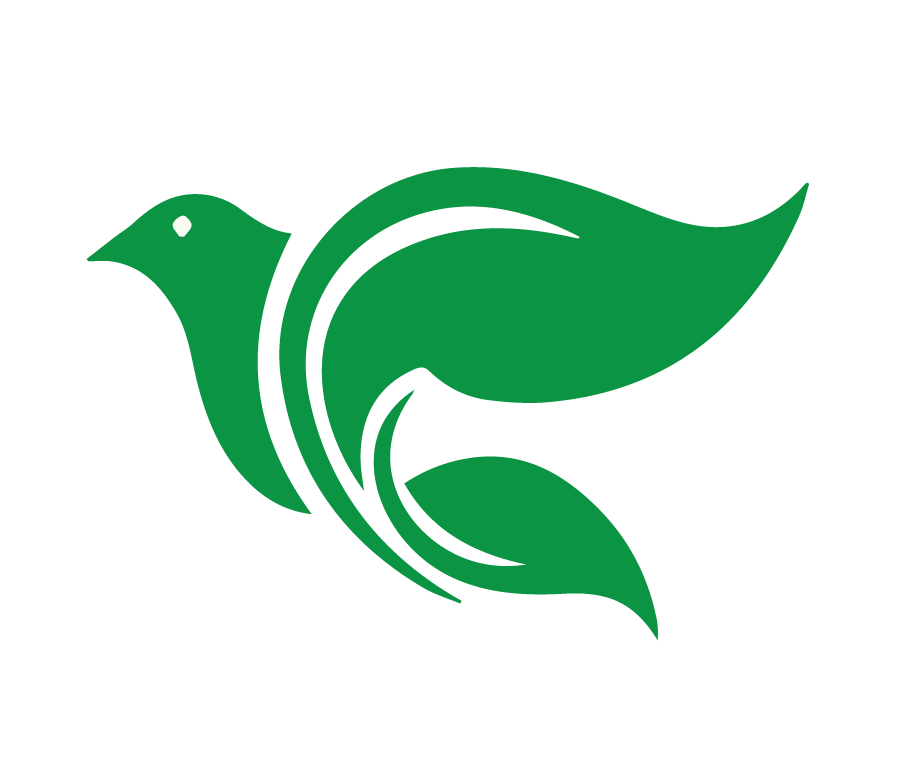 La Ley
Expresa la santa voluntad de Dios.
 Resumen: amar al Señor con todo nuestro corazón, alma y mente y amar a nuestro prójimo como a nosotros mismos.
10 Mandamientos
Exige obediencia perfecta.
Nos muestra nuestros pecados.
Revela la ira de Dios contra el pecado.
[Speaker Notes: Expresa la santa voluntad de Dios – lo que debemos hacer, lo que no debemos hacer, y qué actitud debemos tener. 
Jesús resumió la ley diciendo que debemos amar al Señor con todo nuestro corazón, alma y mente y amar a nuestro prójimo como a nosotros mismos. (Mateo 22:37-40)
Los detalles se encuentran en los 10 mandamientos. 
Exige obediencia perfecta: “Ustedes deben ser santos porque yo, el Señor su Dios, soy Santo.” (Lev. 19:2)
Nos muestra nuestros pecados (Romanos 3:20) 
Revela la ira de Dios contra el pecado – la desobediencia (Romanos 1y 2) Dios castiga a los que no son perfectos]
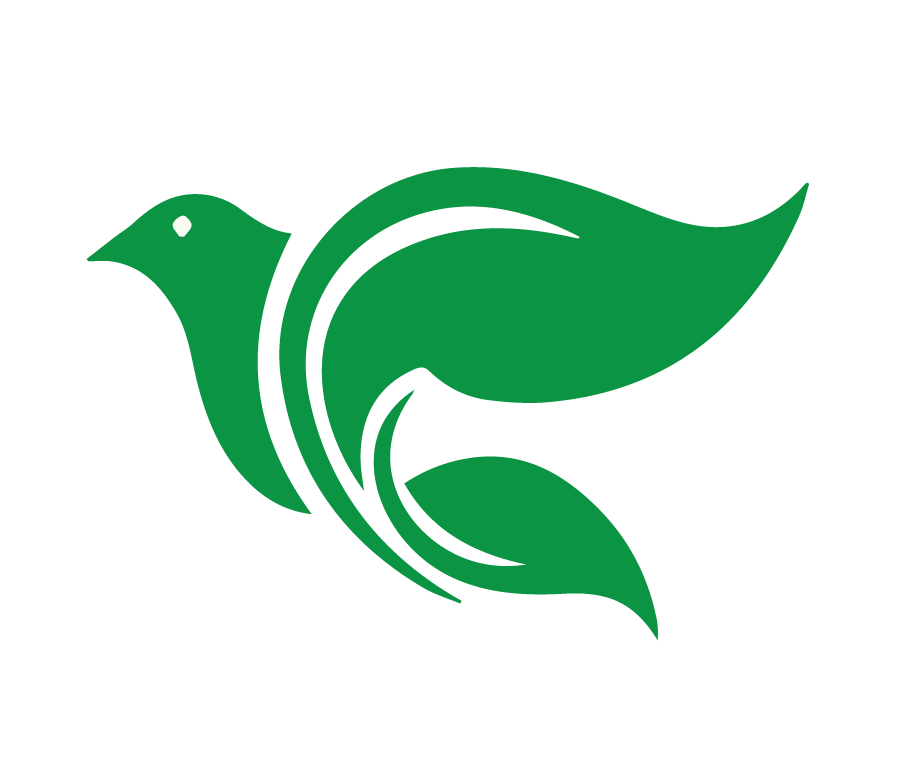 la ley
Nos muestra nuestros pecados y la necesidad de un Salvador.
[Speaker Notes: La Ley: Nos muestra nuestros pecados y la necesidad de un Salvador.]
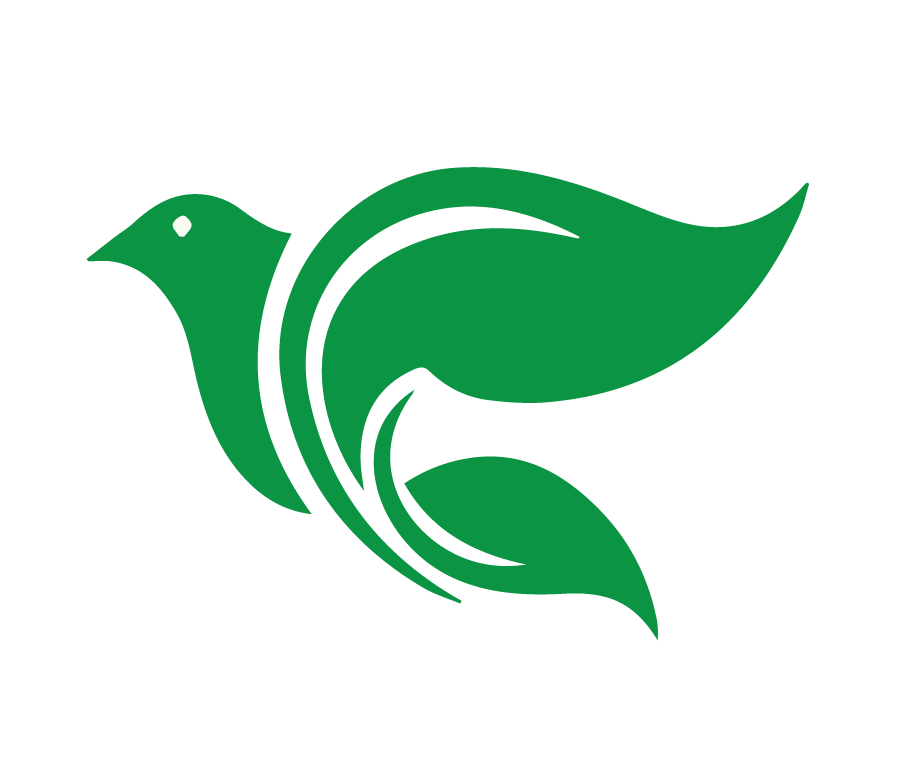 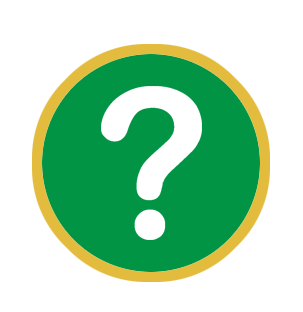 ¿Qué es el evangelio?
[Speaker Notes: ¿Qué es el evangelio?]
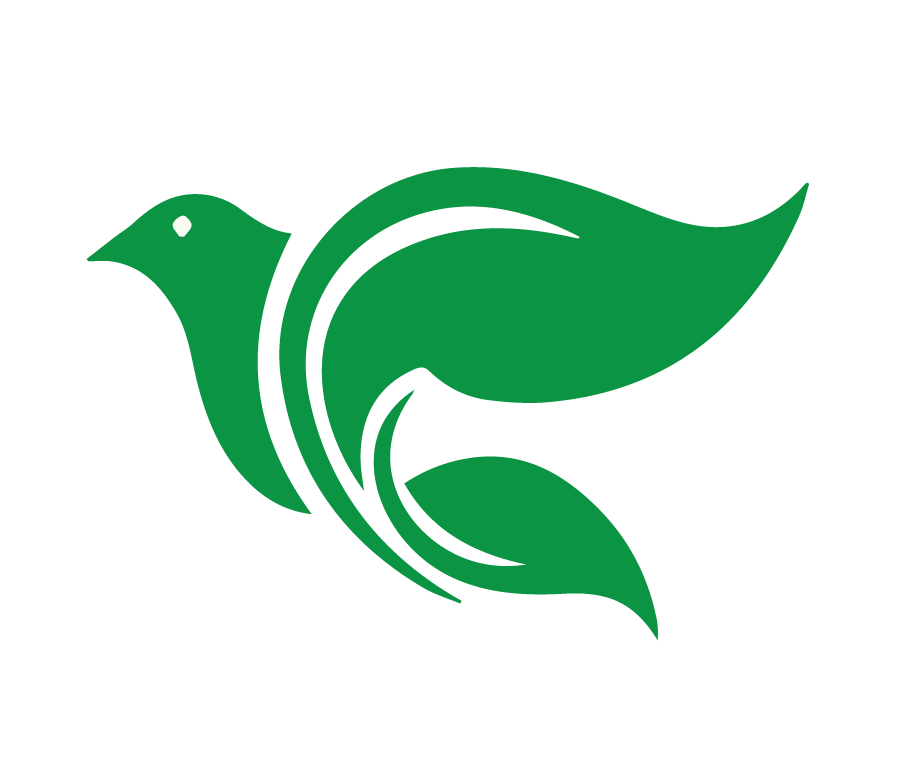 No me avergüenzo del evangelio, 
porque es poder de Dios para la salvación de todo aquel que cree: en primer lugar, para los judíos, y también para los que no lo son. Porque en el evangelio se revela la justicia de Dios, que de principio a fin es por medio de la fe, tal como está escrito: “El justo por la fe vivirá.” 

Romanos 1:16-17
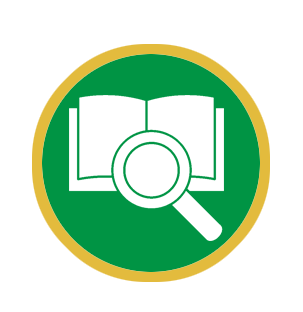 [Speaker Notes: Romanos 1:16-17 No me avergüenzo del evangelio, porque es poder de Dios para la salvación de todo aquel que cree: en primer lugar, para los judíos, y también para los que no lo son. Porque en el evangelio se revela la justicia de Dios, que de principio a fin es por medio de la fe, tal como está escrito: “El justo por la fe vivirá.”]
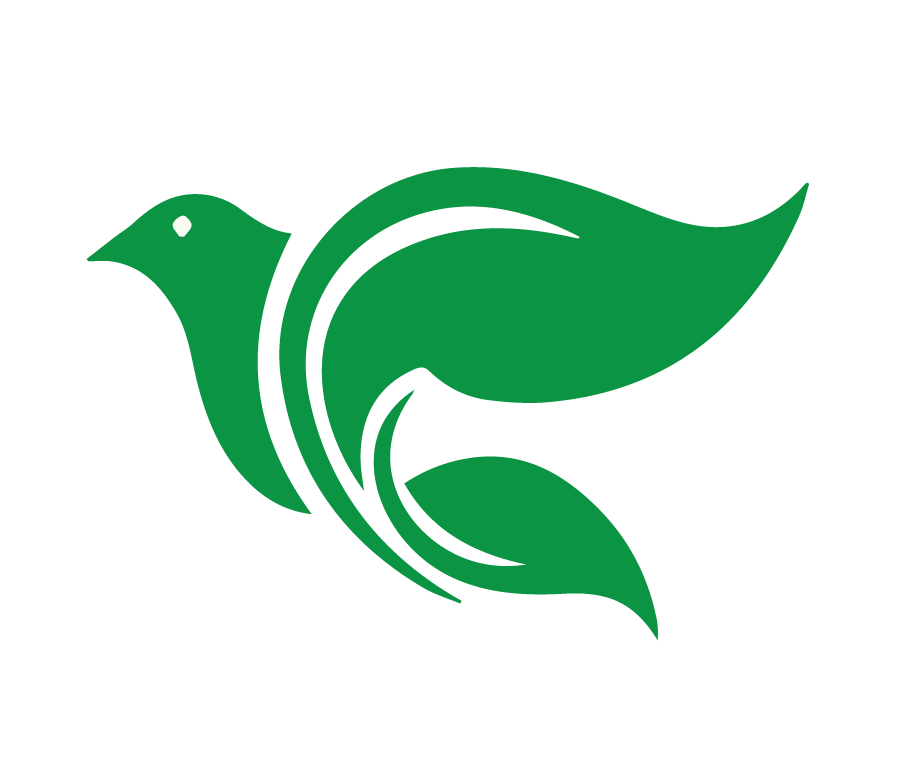 El Evangelio
Las buenas nuevas para pecadores.
Lo que Dios hizo en Cristo para salvarnos:
su obediencia activa
su obediencia pasiva
Perdón ganado por Jesús, dado plena gratuitamente por la gracia de Dios.
[Speaker Notes: Las buenas nuevas para pecadores 
Especialmente, lo que Dios hizo en Cristo para salvarnos:
Su obediencia activa – obedeció activamente la ley en su vida, cumplió la ley perfectamente en nuestro lugar
Su obediencia pasiva – Recibió el castigo de Dios en nuestro lugar. 
Finalmente, este perdón ganado por Jesús nos es dado plena y gratuitamente por la gracia de Dios – su favor no merecido.]
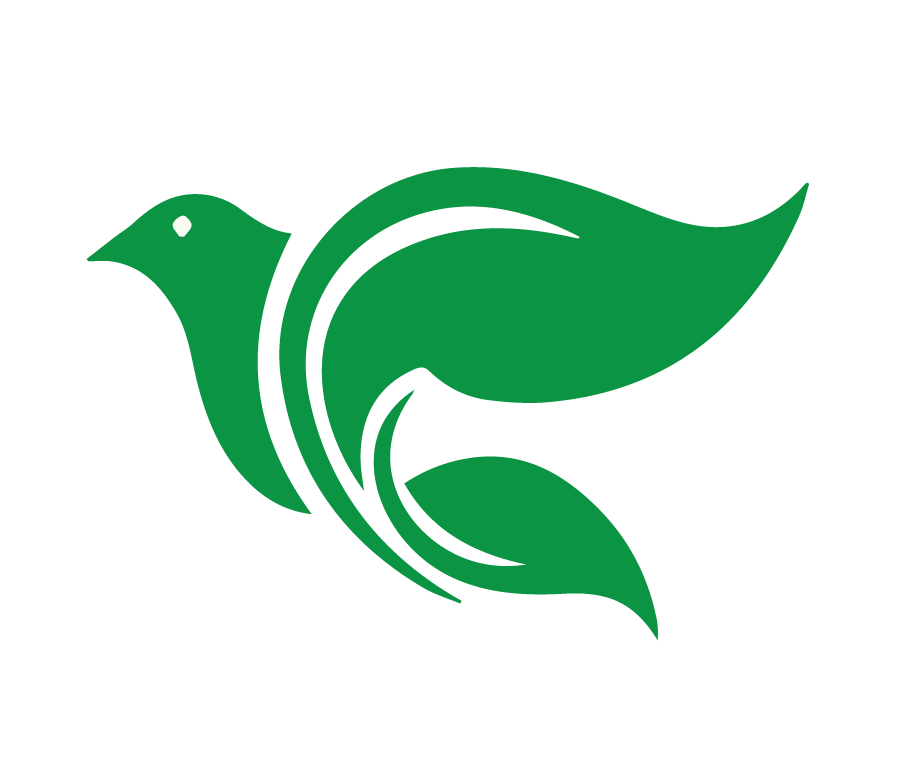 el evangelio
Nos muestra nuestro Salvador.
[Speaker Notes: El Evangelio: nos muestra nuestro Salvador.]
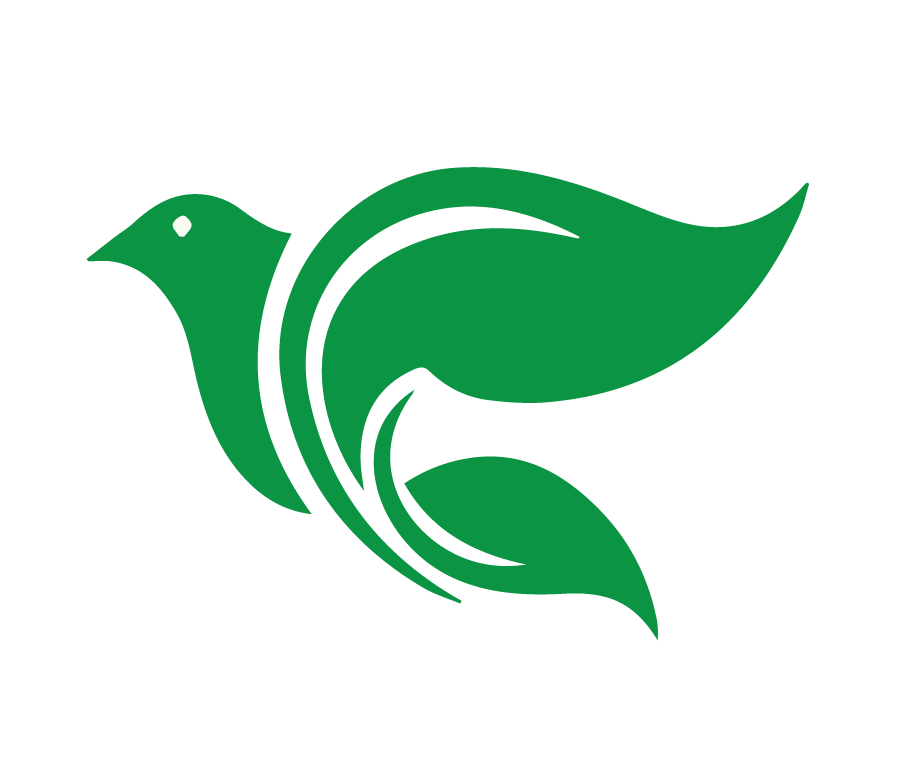 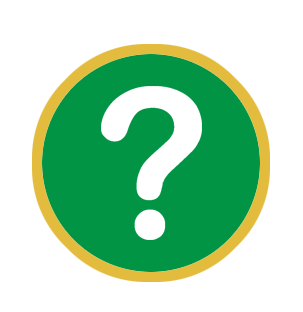 ¿Cuál es el propósito de la ley? 

¿Cuál es el propósito del evangelio?
[Speaker Notes: Los propósitos de la ley y el evangelio
¿Cuál es el propósito de la ley? ¿Cuál es el propósito del evangelio?
La Ley: convence a las personas de sus pecados para que se desprendan de su propia justicia y acudan a Jesús para el perdón. 
Pecamos contra Dios todos los días y merecemos el castigo eterno en el infierno. 
Muchos, como Luisa, nunca captan el mensaje de la ley de Dios. No se dan cuenta de que, sin Cristo, todos somos malos y nos merecemos una eternidad en el infierno. El estándar de Dios para ser uno de sus hijos es la perfección, y esta perfección viene solamente a través de la fe en Jesucristo. Sin fe, es imposible agradar a Dios. (Hebreos 11:6)
El Evangelio: ofrece la solución del pecado. La justicia de Dios colgado en Jesucristo en vez de nosotros. 
Dios nos ama y nos ha salvado con la obediencia activa y pasiva de Jesús
Ofrece consuelo y deseo de vivir en la luz de Cristo. 
En términos médicos podríamos decir que la ley es como una radiografía. Una radiográfica le puede enseñar cuál es el problema y dónde está, pero no lo puede curar. El evangelio es como la medicina. La medicina no puede mostrar el problema, pero una vez reconocido, lo puede curar.]
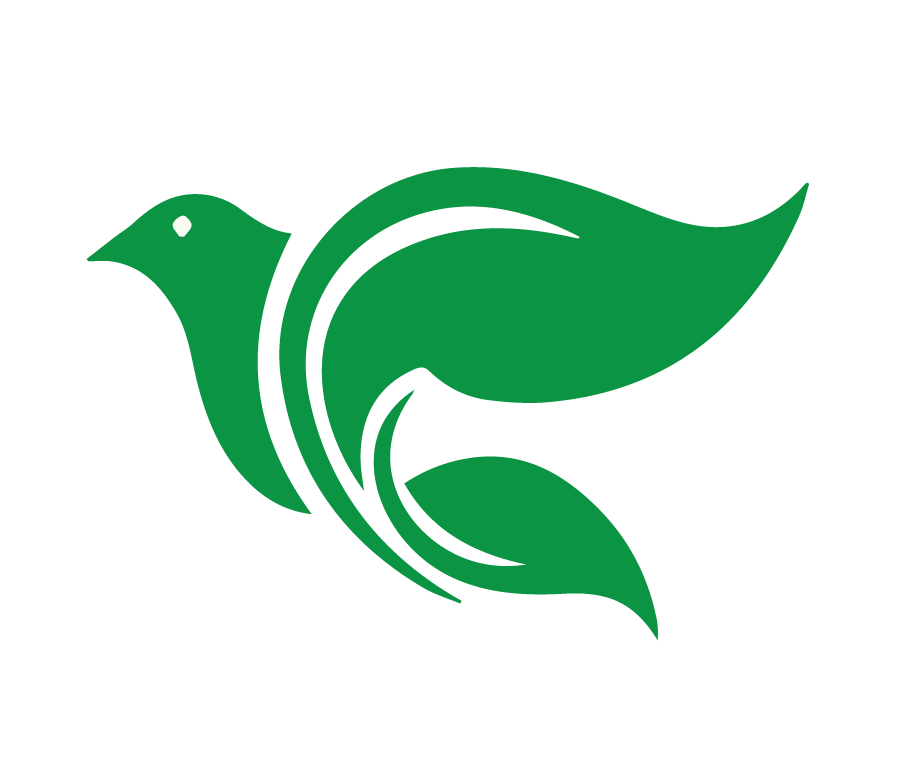 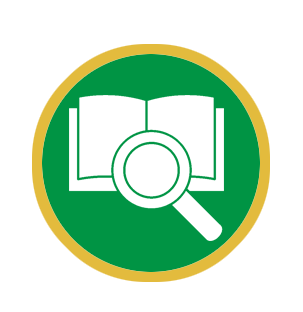 8 Ciertamente la gracia de Dios los ha salvado por medio de la fe. Ésta no nació de ustedes, sino que es un don de Dios; 
9 ni es resultado de las obras, para que nadie se vanaglorie. 

Efesios 2:8-9
[Speaker Notes: Describir cuándo usar ley y evangelio (15 minutos) 
Recordemos: En la lección 2, estudiamos cómo la fe es un don de Dios. 
Efesios 2:8-9 Ciertamente la gracia de Dios los ha salvado por medio de la fe. Ésta no nació de ustedes, sino que es un don de Dios; ni es resultado de las obras, para que nadie se vanaglorie.]
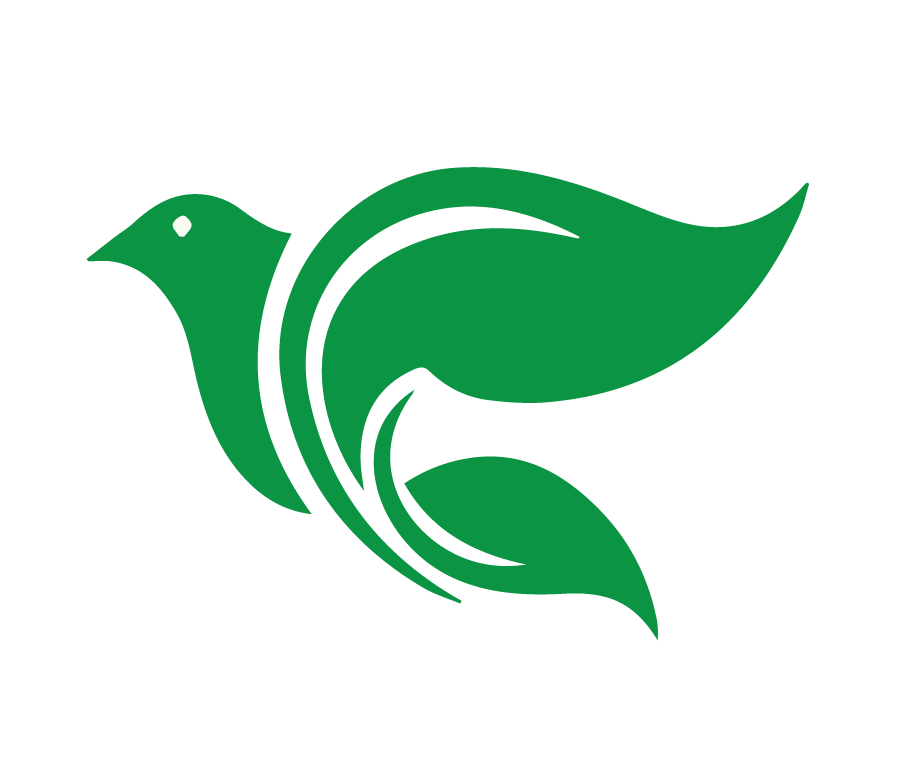 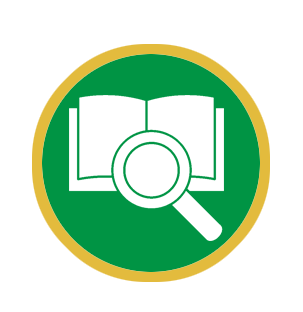 Así que la fe proviene del oír, y el oír proviene de la palabra de Dios.

Romanos 10:17
[Speaker Notes: Romanos 10:17 Así que la fe es por el oír, y el oír, por la palabra de Dios. 
Hoy estamos hablando de cómo compartimos la palabra de Dios con otros. ¡Sabemos que es por la Palabra que el Espíritu Santo obra la fe! Por eso, deseamos compartirlo con gozo y con sabiduría y con confianza en la obra del Espíritu.]
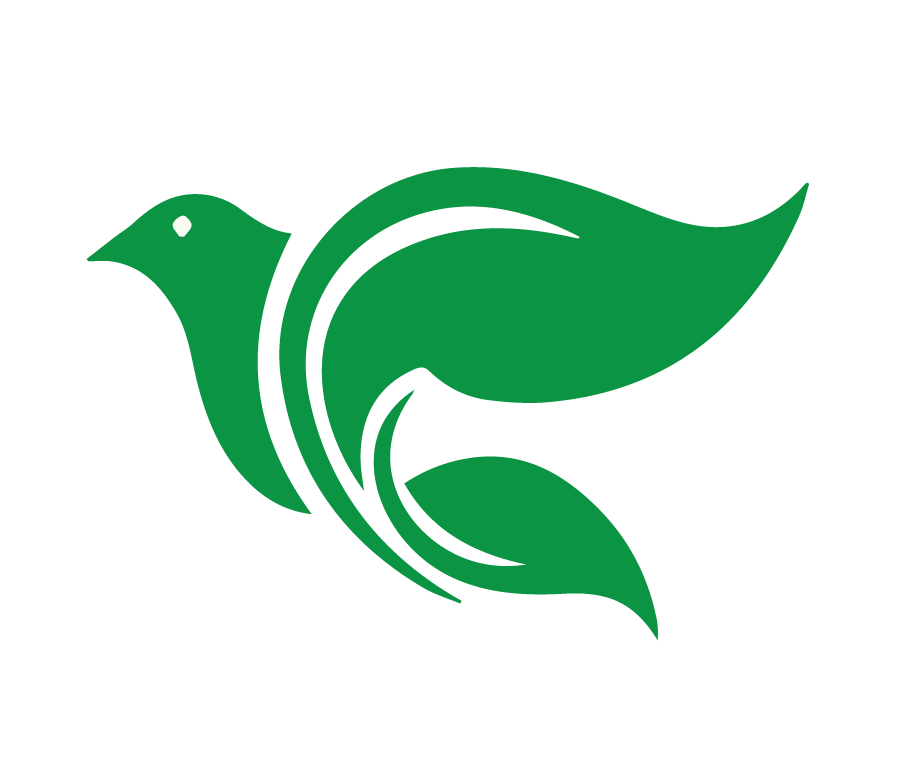 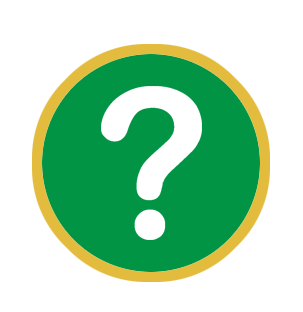 ¿La ley es para ________________?
[Speaker Notes: ¿La ley es para ________________?]
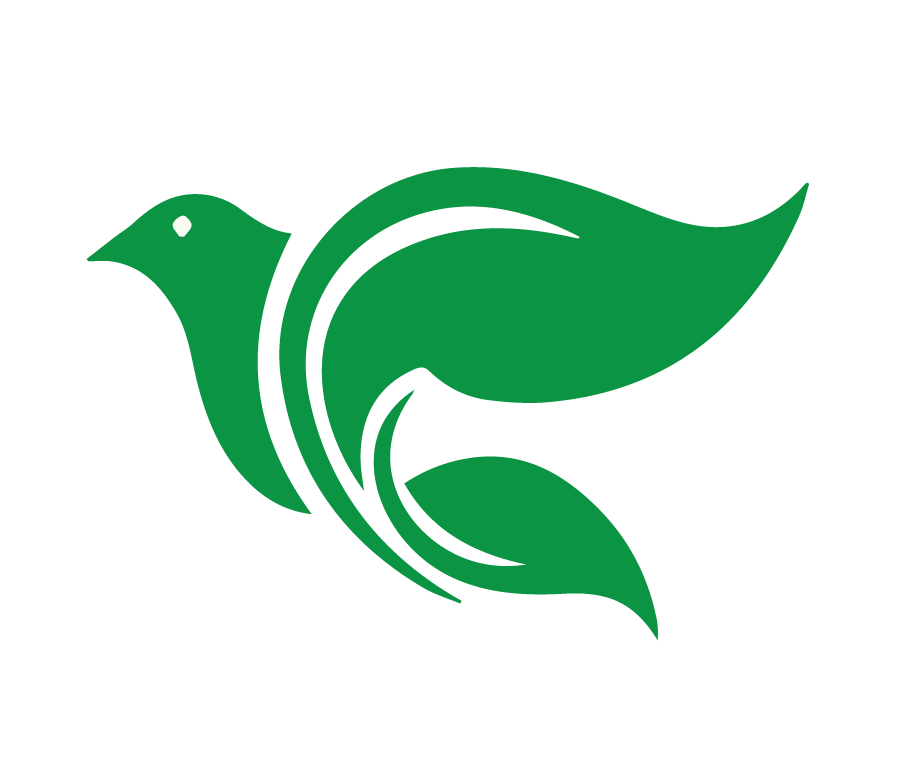 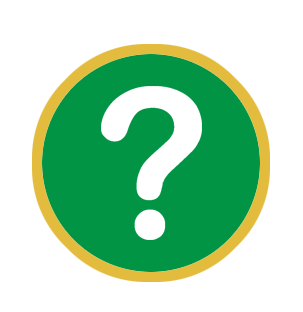 ¿La ley es para ________________?

…los impenitentes.
…que vean y confiesen sus pecados. 

Los impenitentes deben llegar a una profunda y aterradora realización de que merecen ser arrojados al infierno por sus pecados.
[Speaker Notes: La ley es para los impenitentes
Para que vean y confiesen sus pecados. 
Los impenitentes deben llegar a una profunda y aterradora realización de que merecen ser arrojados al infierno por sus pecados.]
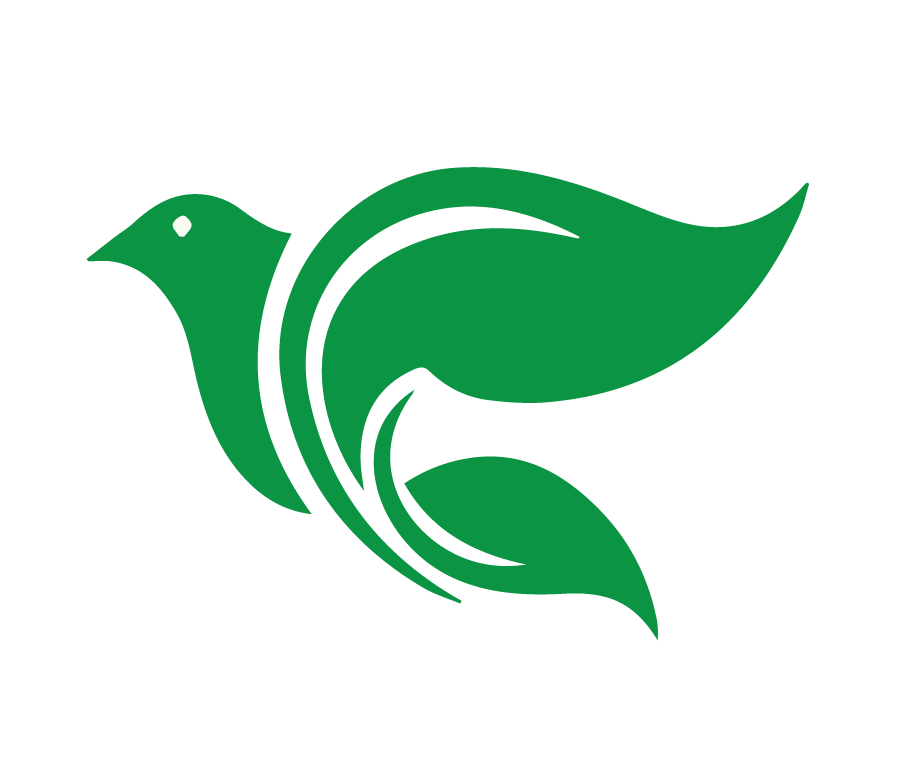 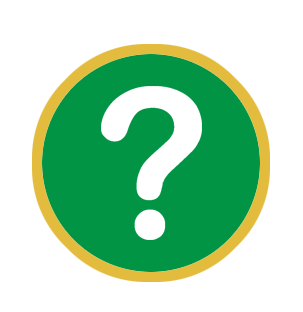 ¿El evangelio es para ______________?
[Speaker Notes: ¿El evangelio es para ________________?]
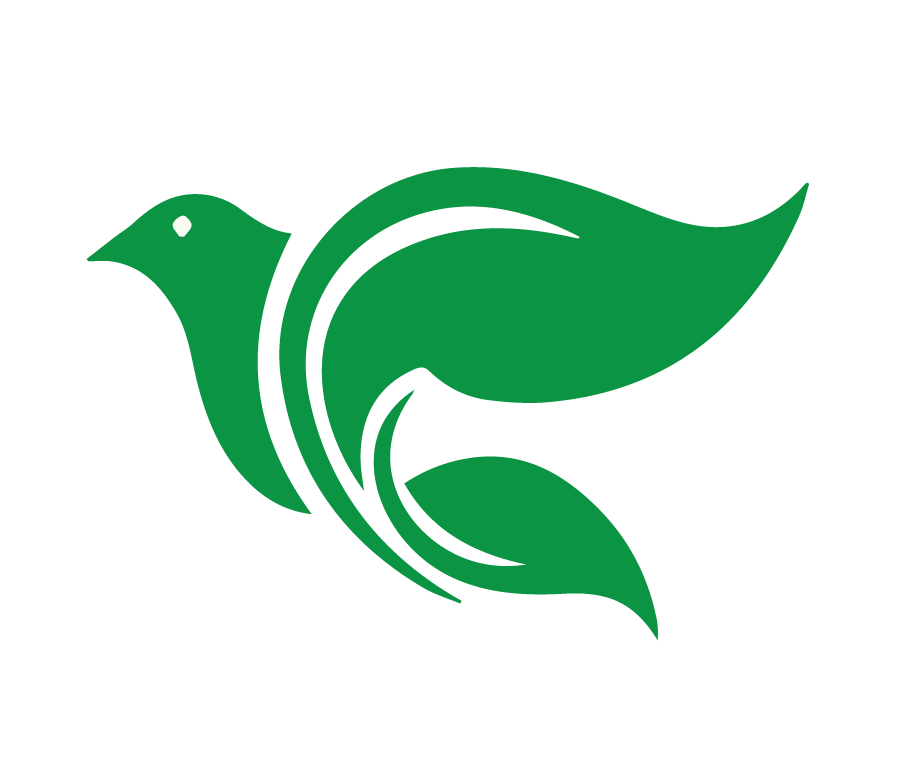 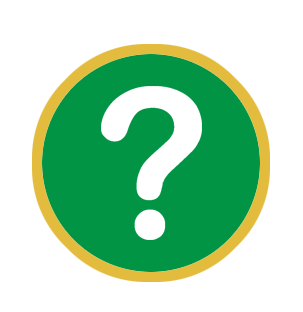 ¿El evangelio es para ______________?
…los arrepentidos.
…que sean consolados y asegurados del perdón. 
Después de escuchar el mensaje de la ley,  necesita escuchar el dulce mensaje del evangelio.
[Speaker Notes: El evangelio es para los arrepentidos
Para que sean consolados y asegurados del perdón. 
En el momento en que una persona ha sido aterrorizada por el mensaje de la ley cuando se da cuenta de que está perdida y está en el camino de la condenación, necesita escuchar el dulce mensaje del evangelio. 
Se hace un daño espiritual grave cuando se usa incorrectamente la predicación de la ley y el evangelio. Es de vital importancia saber cuándo compartir el mensaje de la ley que es aterrorizante, y cuándo compartir el mensaje de salvación incondicional y que da vida a través de Jesús.]
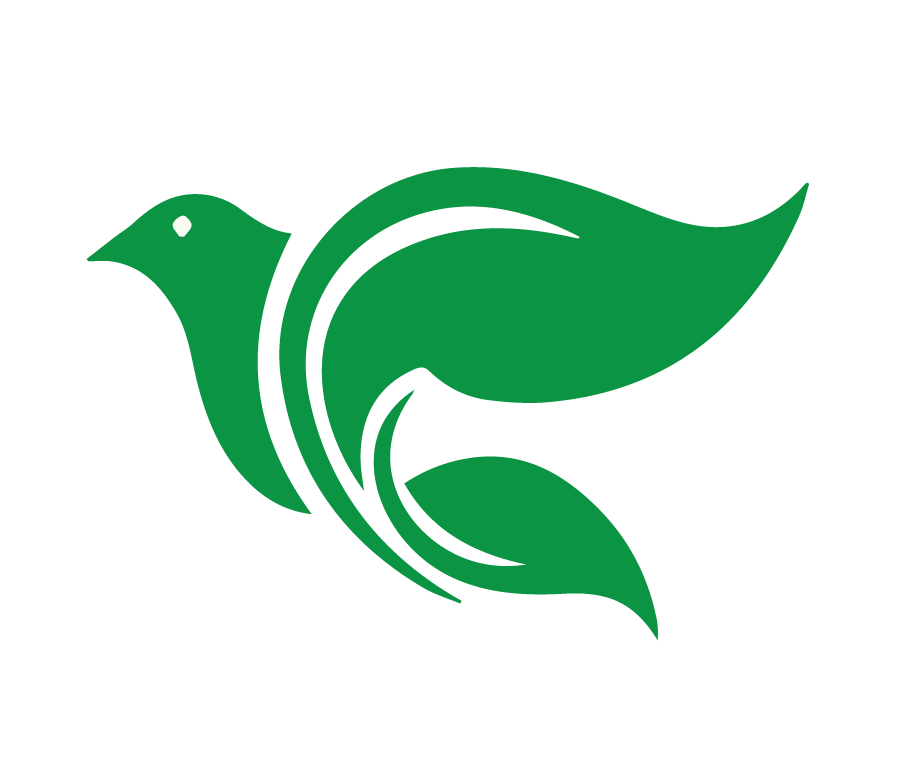 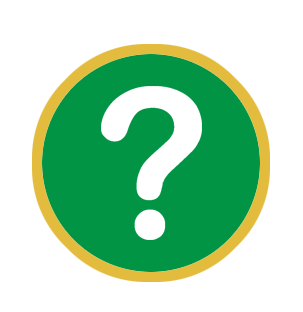 ¿Qué pasa cuando se comparte el evangelio a alguien con un corazón duro (que no se arrepiente de sus pecados)?
[Speaker Notes: ¿Qué pasa cuando se comparte el evangelio a alguien con un corazón duro (que no se arrepiente de sus pecados)?  
No son capaces de reconocer su pecado. 
Piensan que Dios está bien con sus pecados.
No ven la necesidad de arrepentirse. En vez de arrepentirse de sus pecados, serán animados a seguir pecando.
Terminarán en el infierno.]
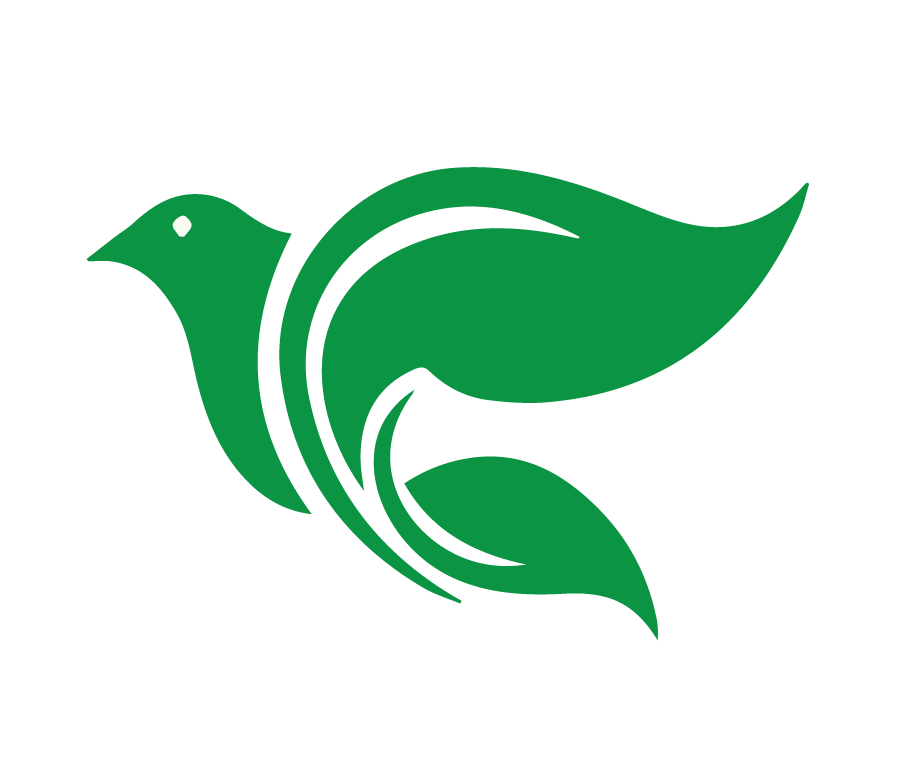 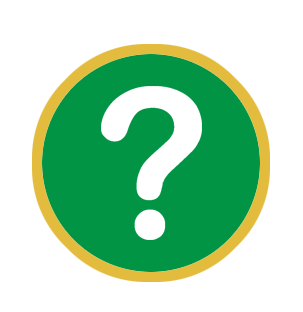 ¿Qué pasa cuando se predica la ley a un pecador destrozado (arrepentido) sin predicar el evangelio?
[Speaker Notes: ¿Qué pasa cuando se predica la ley a un pecador destrozado (arrepentido) sin predicar el evangelio?  
Se les niega a las personas el consuelo de saber que sus pecados han sido perdonados. 
La ley nos condena
La falta de consuelo del evangelio lleva a la tristeza, un peso en el corazón y desesperación. 
Podría ir al infierno pensando que solo se podrá salvar con sus obras.]
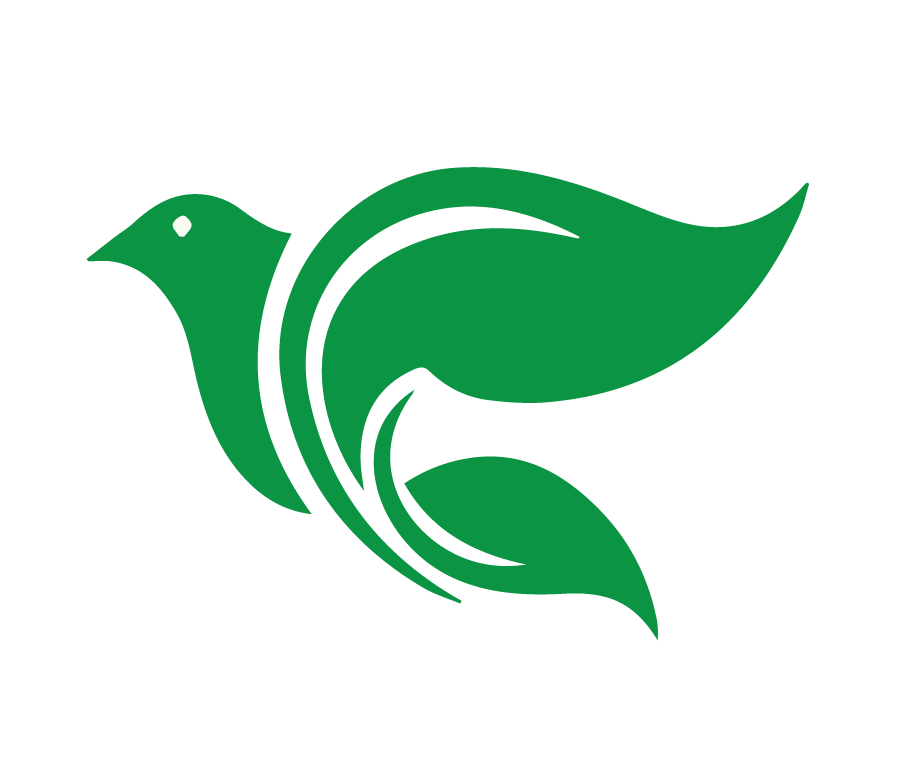 Afligir al cómodo y consolar a los afligidos.
[Speaker Notes: Siempre recuerde: Afligir al cómodo (con la ley) y consolar a los afligidos (con el evangelio).
En otras palabras, hay que “afligir” a los individuos que se sienten cómodos en sus vidas de incredulidad con el mensaje condenatorio de la ley de Dios. Incluso los cristianos necesitan escuchar la ley de Dios debido al viejo Adán que vive en nosotros.
Pero a aquellos que están “afligidos” con una conciencia aterrorizada por su estado culpable ante Dios, les ofrecemos el “consuelo” del evangelio, la salvación a través de Jesús. 
¡Tenemos oportunidades de aplicar la ley y el evangelio cada día! En nuestra propia vida, con nuestra familia, en el ministerio.]
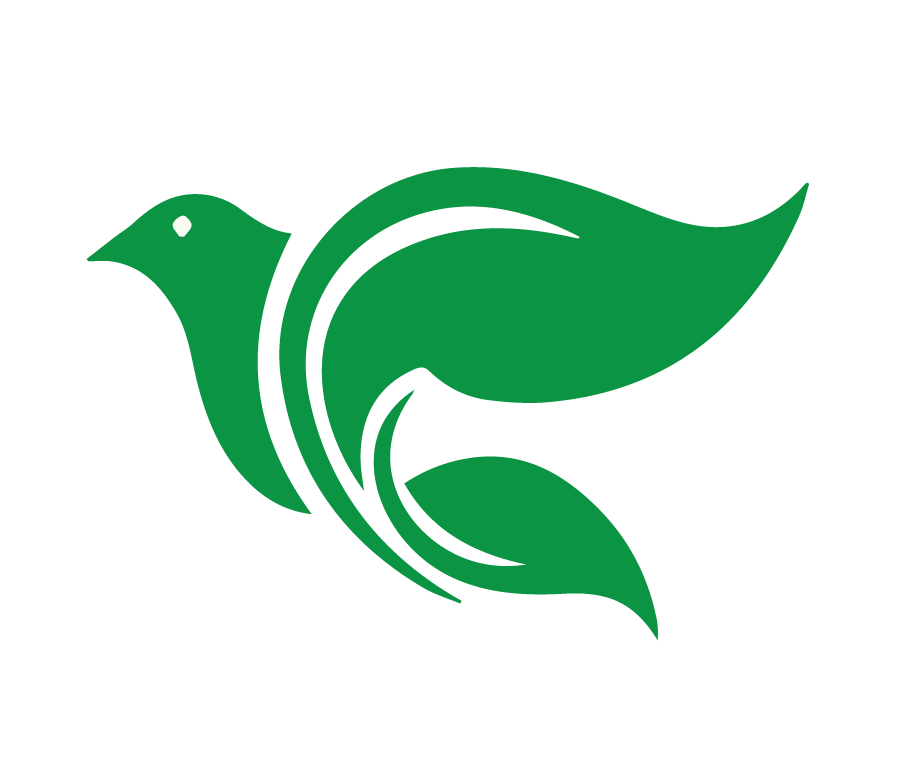 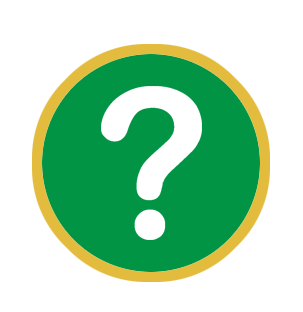 ¿Qué le dice a una persona que piensa que irá al cielo porque es una buena persona (buen hijo) y ha vivido una buena vida?
[Speaker Notes: Practicar aplicando ley y evangelio en algunas situaciones (20 minutos)
¿Qué le dice a una persona que piensa que irá al cielo porque es una buena persona (buen hijo) y ha vivido una buena vida? El maestro querrá dejar que los alumnos lo discutan. Cuando lo requiera, agregue los siguientes pensamientos a la conversación:
Amarle – queremos crear un ambiente en el cual la persona no esté a la defensiva por una confrontación directa (es decir: “estás mal”) Una estrategia mejor es conceder que la persona es una buena persona. Sería una declaración verdadera. 
Recuerde la persona que Dios exige perfección (Mateo 5:48) lo cual es imposible para cualquiera de nosotros. Un solo pecado, y merecemos castigo eterno. ¿Has sido perfecto? ¿En pensamiento también? El castigo por pecado es el sufimiento eterno es el infierno. 
Presentar la solución – En Jesús, Dios nos da la perfección que exige, por medio de la fe, sin obras.]
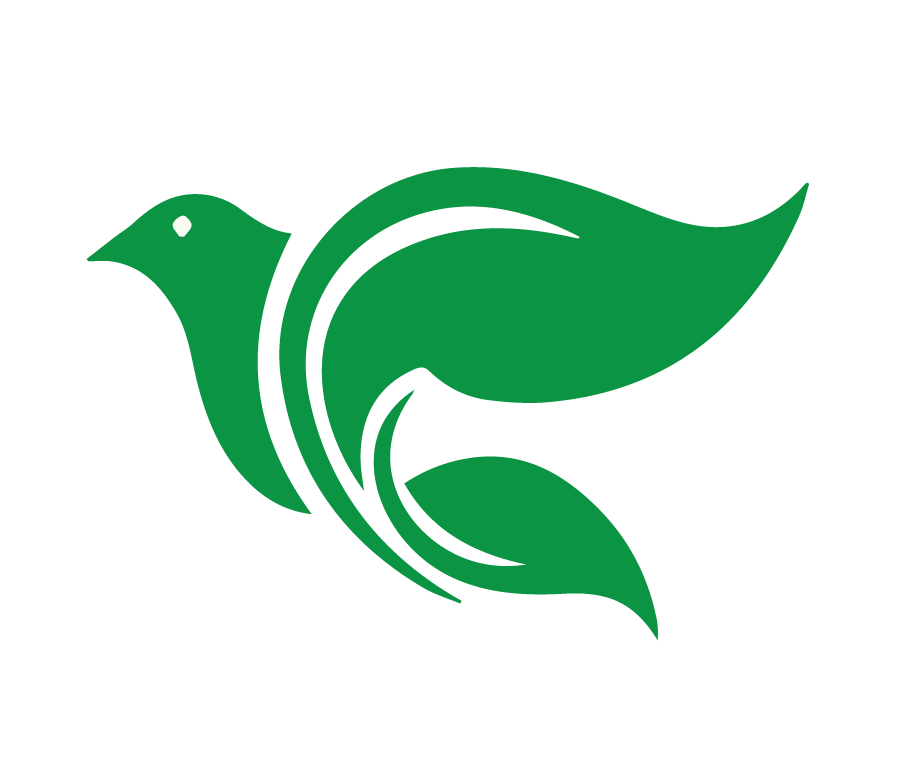 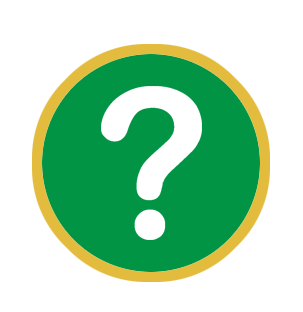 ¿Qué le diría a una persona que ha vivido una vida impía y que ahora, como anciano, piensa que es demasiado tarde para estar bien con Dios?
[Speaker Notes: ¿Qué diría a una persona que ha vivido una vida impía y que ahora, como anciano, piensa que es demasiado tarde para estar bien con Dios? El maestro querrá dejar que los alumnos lo discutan. Cuando lo requiera, agregue los siguientes pensamientos a la conversación:
Esta persona necesita más evangelio que ley. 
Recordemos que al pensar así es normal. Es la postura natural en que el hombre cree que se tiene que salvar a sí mismo. 
Afirma con amor que por nuestros pecados todos merecemos la ira de Dios. 
Pero comparte mucho más el mensaje del evangelio: Cristo con su vida/muerte/resurrección ganó perdón y salvación para todos. Nos regaló esto mediante la fe, no por obras. 
El perdón no es un proceso. El momento que miramos a Cristo en fe para el perdón, ese perdón pleno y gratuito se vuelve nuestro en ese instante. (Criminal en la cruz Lucas 23:39-43)]
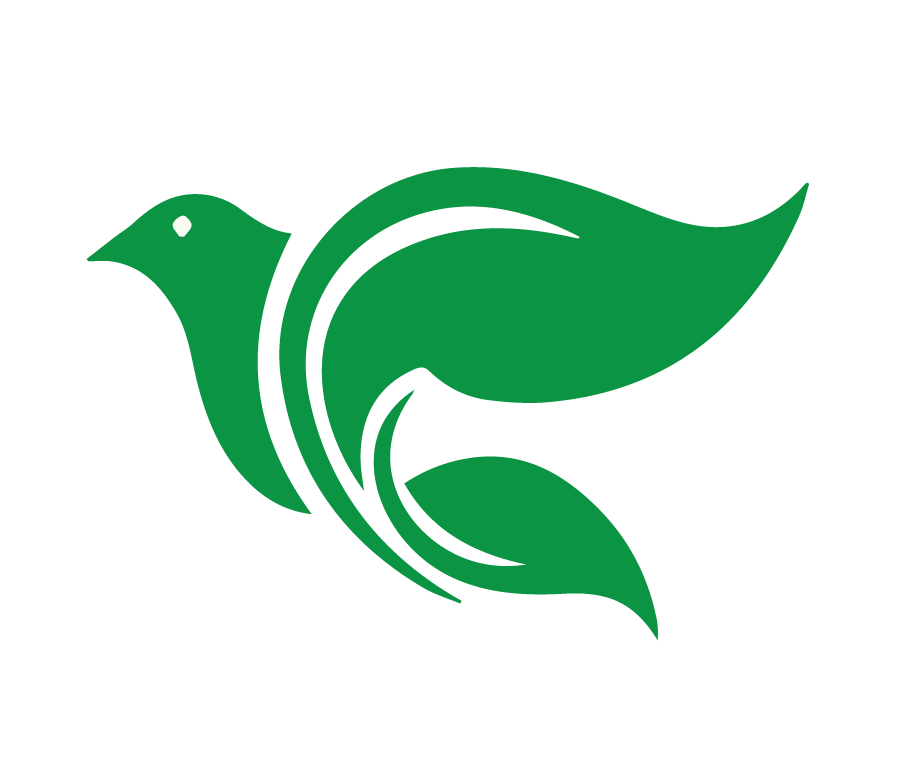 Con Cristo estoy juntamente crucificado, y ya no vivo yo, sino que Cristo vive en mí; y lo que ahora vivo en la carne, lo vivo en la fe del Hijo de Dios, el cual me amó y se entregó a sí mismo por mí. No desecho la gracia de Dios; pues si la justicia dependiera de la ley, entonces por demás habría muerto Cristo.

Gálatas 2:20-21
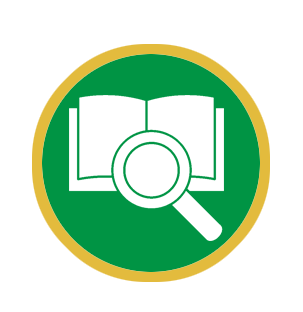 [Speaker Notes: Comentarios finales
Gálatas 2:20-21, las palabras inspiradas del apóstol Pablo: “Con Cristo estoy juntamente crucificado, y ya no vivo yo, sino que Cristo vive en mí; y lo que ahora vivo en la carne, lo vivo en la fe del Hijo de Dios, el cual me amó y se entregó a sí mismo por mí. No desecho la gracia de Dios; pues si la justicia dependiera de la ley, entonces por demás habría muerto Cristo.”]
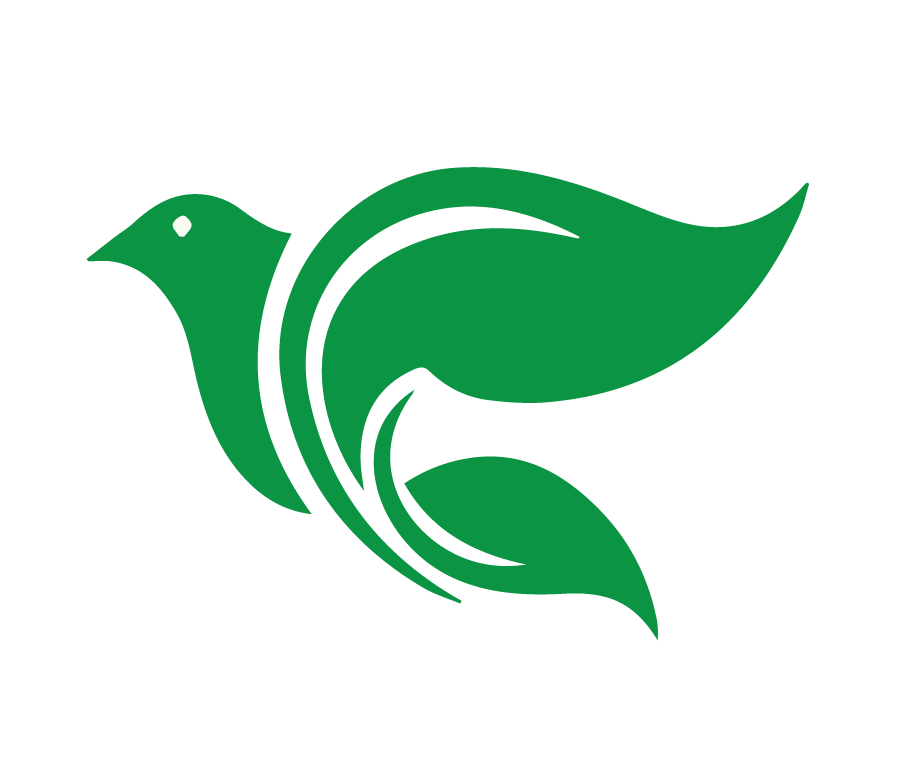 Proyecto Final
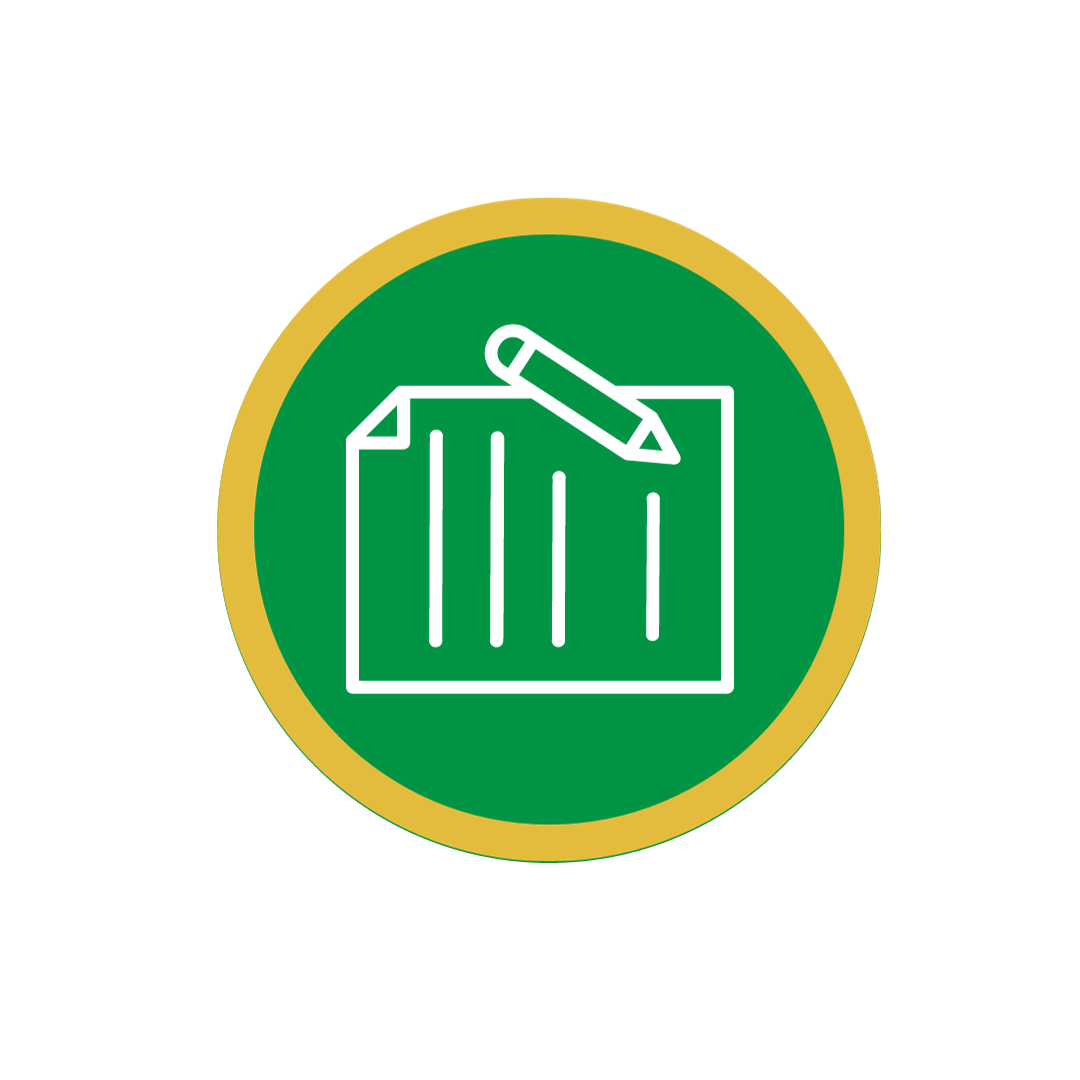 Un amigo, cuando le preguntaron por qué iría al cielo cuando muera, contestó, “Porque yo voy a la iglesia, oro y he dejado de fumar, tomar, bailar y apostar.” ¿Cómo le contestaría a ese hombre?
[Speaker Notes: Preguntas para la evaluación final:
Un amigo, cuando le preguntaron por qué iría al cielo cuando muera, contestó, “Porque yo voy a la iglesia, oro y he dejado de fumar, tomar, bailar y apostar.” ¿Cómo le contestaría a ese hombre?]
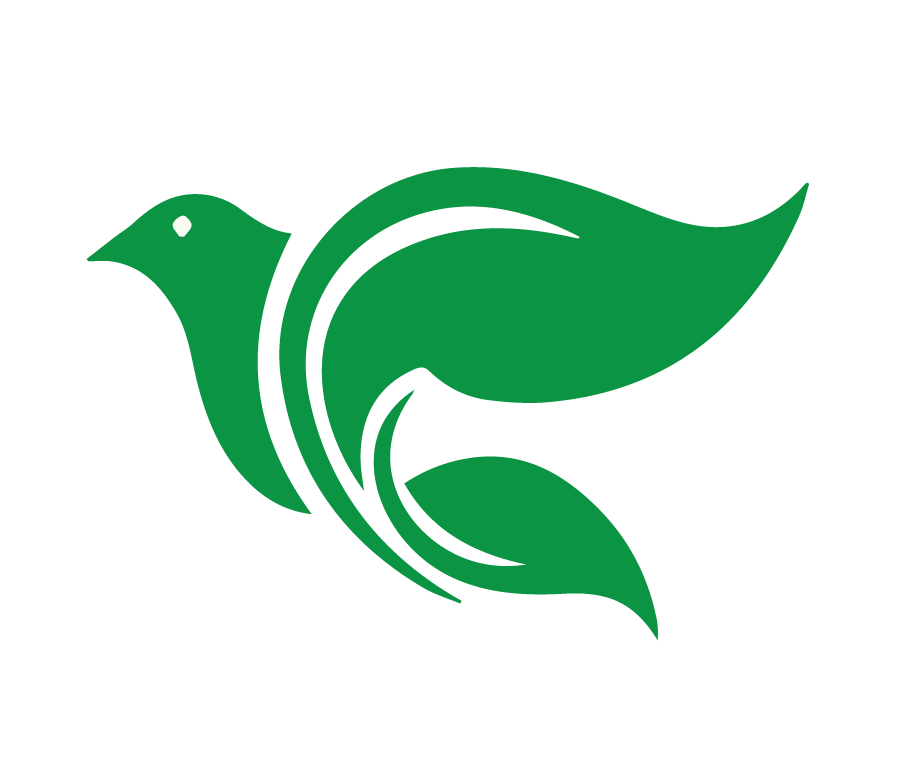 Proyecto Final
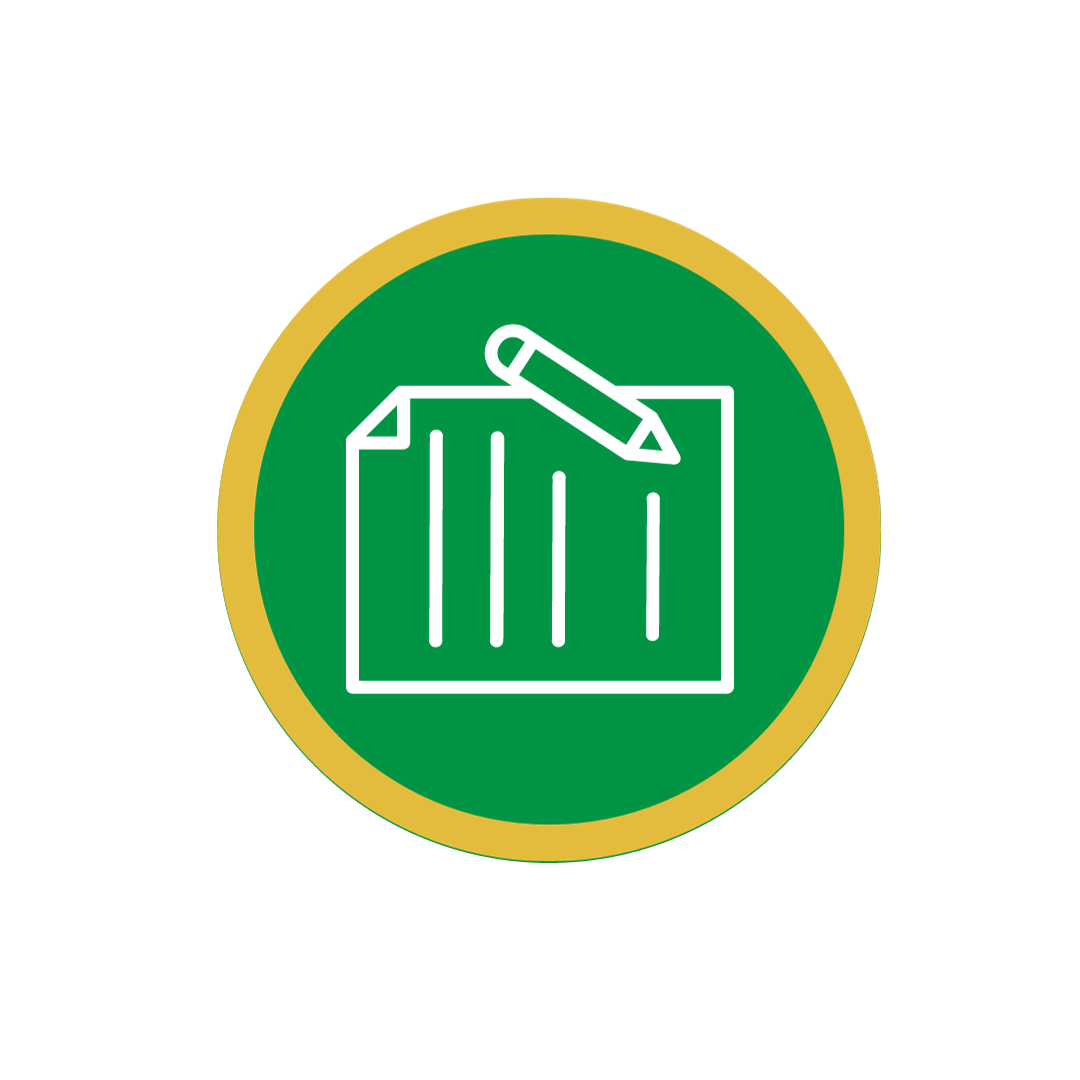 ¿Qué le diría a una persona que ha vivido una vida escandalosa e impía y que ahora, como anciano, piensa que es demasiado tarde para estar bien con Dios?
[Speaker Notes: ¿Qué le diría a una persona que ha vivido una vida escandalosa e impía y que ahora, como anciano, piensa que es demasiado tarde para estar bien con Dios?]
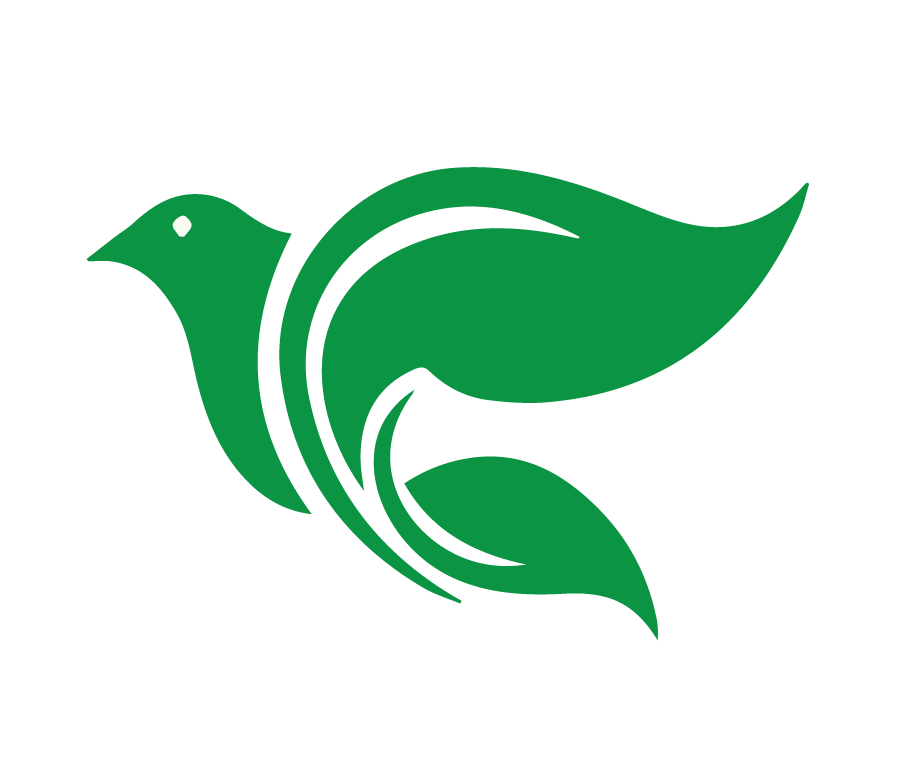 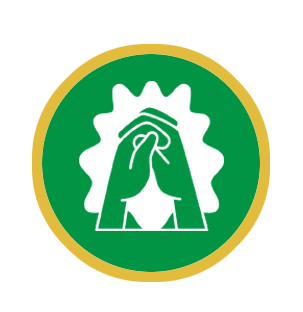 Oración o bendición
[Speaker Notes: Conclusión: (5 minutos)
Una oración o una bendición]
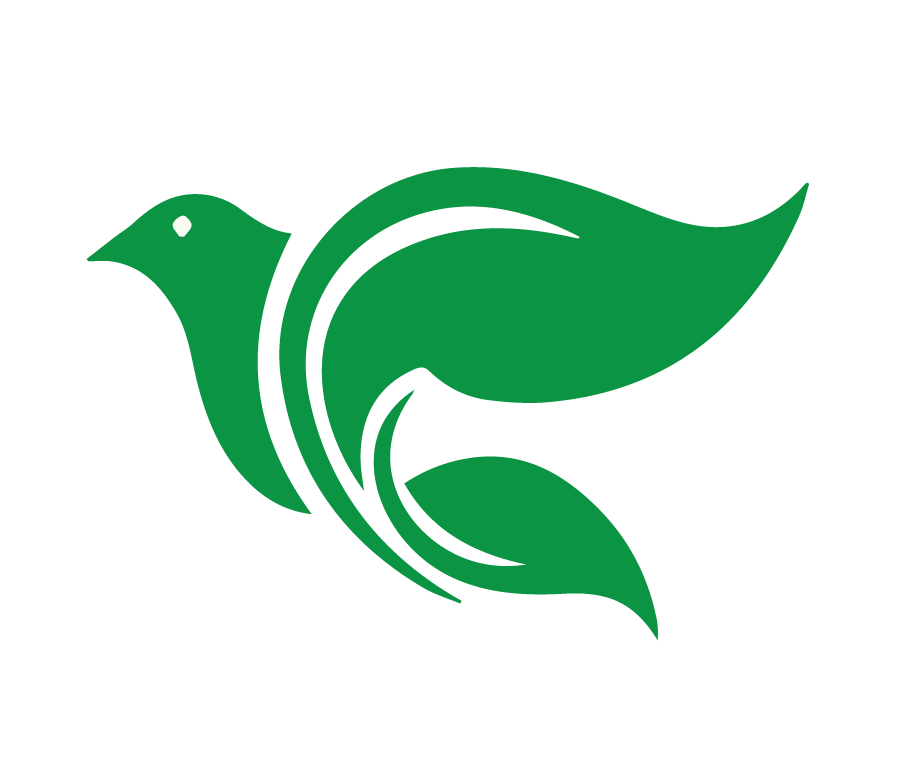 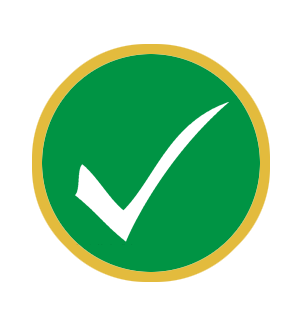 Tarea
en el grupo de WhatsApp
[Speaker Notes: Recuérdeles a los estudiantes su tarea para la próxima clase.]
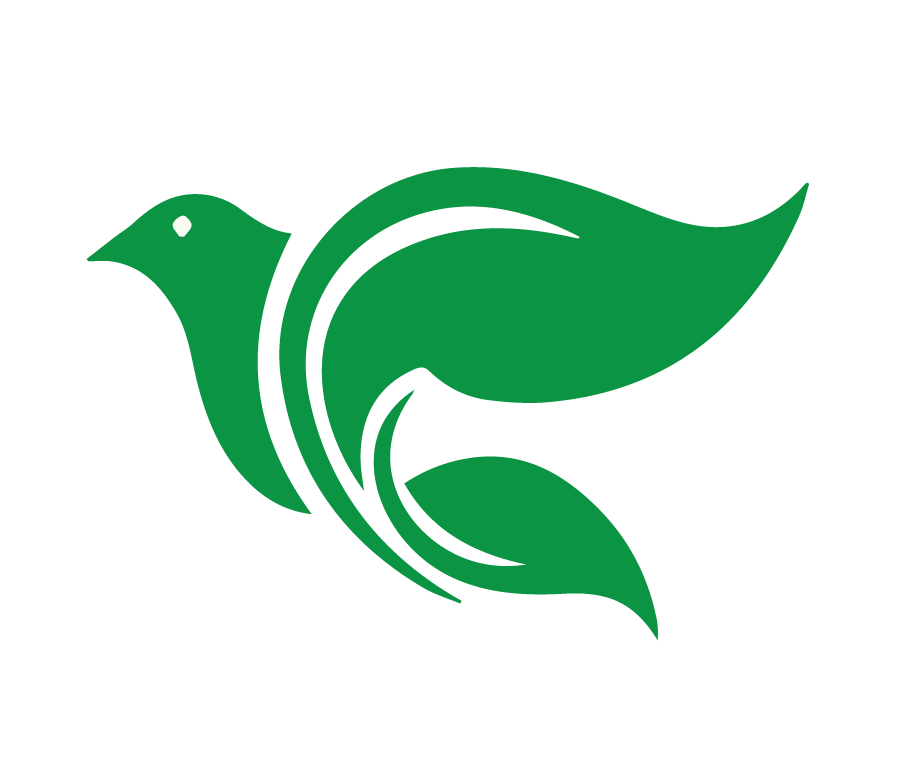 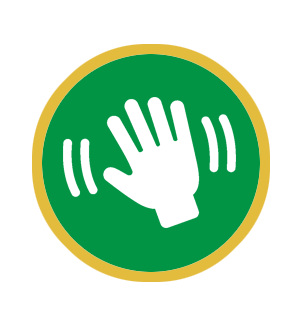 Despedida
[Speaker Notes: Permita que cada persona se despida de la clase.]
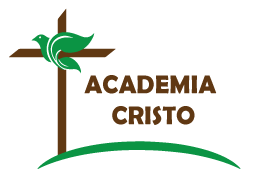 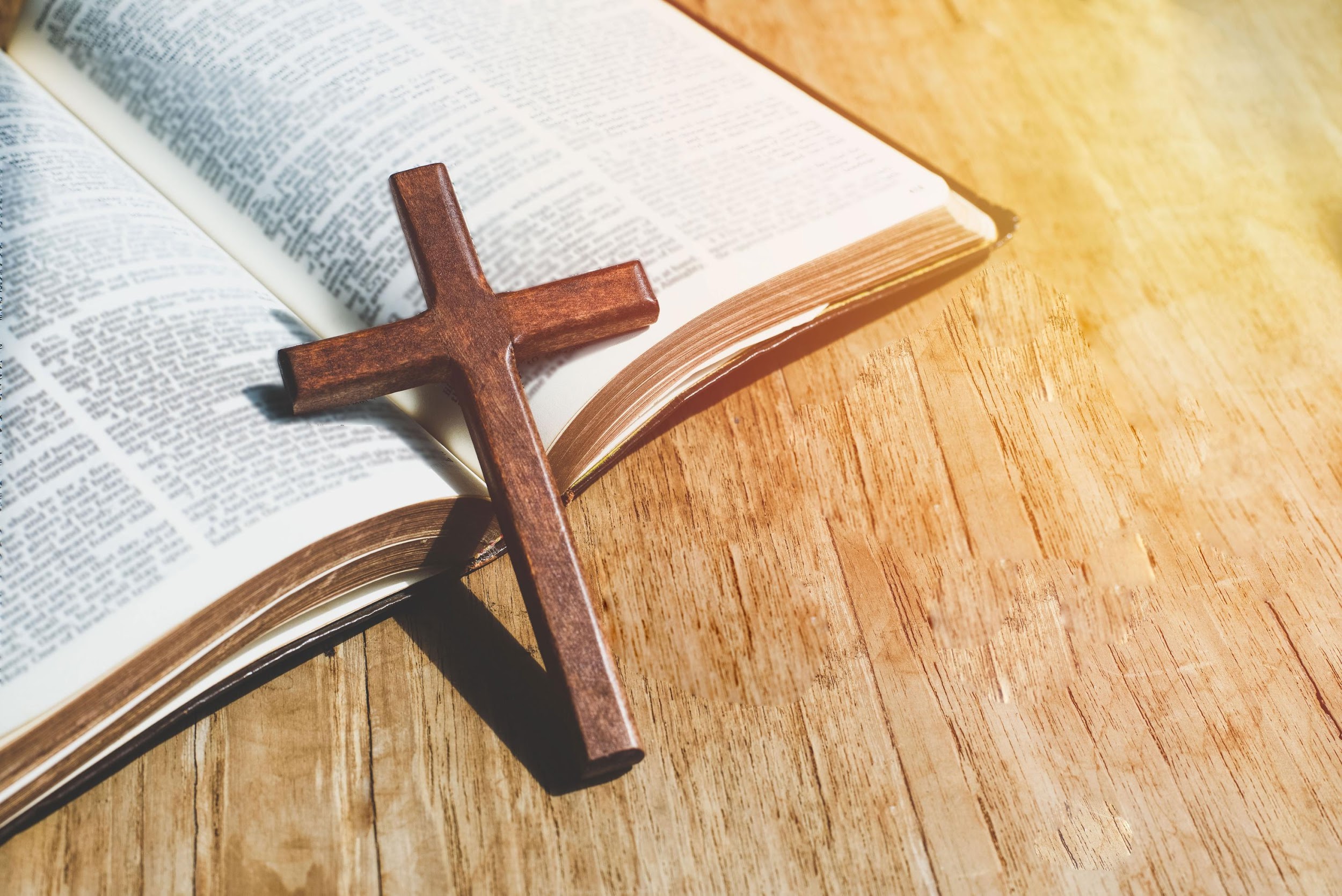 ACADEMIA
CRISTO
[Speaker Notes: Preguntas para la evaluación final:
Un amigo, cuando le preguntaron por qué iría al cielo cuando muera, contestó, “Porque yo voy a la iglesia, oro y he dejado de fumar, tomar, bailar y apostar.” ¿Cómo contestaría a ese hombre?
¿Qué le diría a una persona que ha vivido una vida escandalosa e impía y que ahora, como anciano, piensa que es demasiado tarde para estar bien con Dios?]